Alma Fulfillment
Formation de base
Introduction généraleNavigation dans AlmaFiche d’un lecteurPrêtsRetours
RequestsAmendes et fraisPersonnalisation de l’affichage
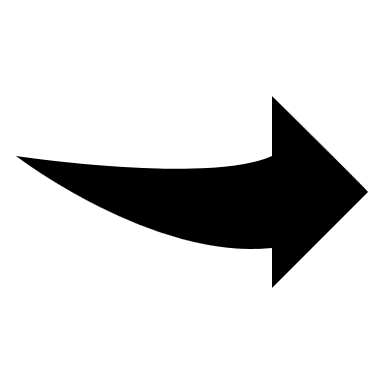 2
Circulation Desk
C’est le bureau de prêt d’une bibliothèque permettant :

le prêt de documents de cette bibliothèque

le retour de documents de cette bibliothèque
3
Pick-up location
C’est un Circulation Desk, qui permet en plus :

la mise en prêt d’un document provenant d’une autre implantation d’ULiège Library

le retour de prêt de tous les documents provenant de n’importe quelle implantation d’ULiège Library
4
Santé - CHU
Sart Tilman Zone Sud
Direction générale
Graulich
Sart Tilman Zone Nord
Polytech
Santé – Médecine Véterinaire
Géosciences
Sciences
Liège centre 
Outremeuse
6 campus et 
11 pick-up locations
Agro-Bio Tech
Gembloux
Architecture
Environnement
Site central
20-Août
Liège centre 
XX Août
Arlon
5
Définition d’une request
C’est la demande (request) d’un document :

par un lecteur, depuis les Collections ULiège
par un documentaliste, pour un lecteur, depuis Alma

Deux types de requests :

Patron physical item request = demande de réservation
Patron digitization request = demande de numérisation
6
Règles de circulation
Légende : R = durée maximale de renouvellement (durée de prêt initiale non incluse)
7
Règles de circulation
8
Règles de circulation > Précisions
Renouvellement impossible si :
le document est demandé par un autre lecteur
le lecteur est bloqué
la durée maximale du renouvellement est atteinte
le compte du lecteur est expiré

Un document aura un statut lost si :
le lecteur l’a spontanément déclaré perdu au bureau du prêt
le document n’a pas été rentré après 30 jours de retard  (traitement automatique)

Si un document passe en statut lost :
les frais de remplacement sont ajoutés sur le compte du lecteur 
le compte du lecteur est bloqué
un mail automatique est envoyé pour informer le lecteur
9
Introduction généraleNavigation dans AlmaFiche d’un lecteurPrêtsRetours
RequestsAmendes et fraisPersonnalisation de l’affichage
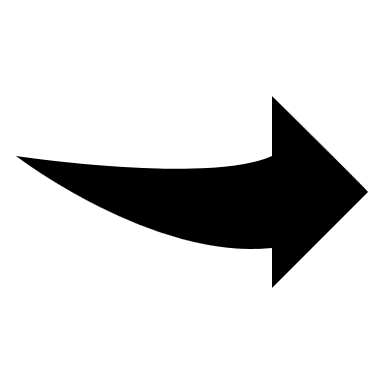 10
Se connecter à Alma
À l’aide des liens fournis sur Alma@ULiège Library : https://services.lib.uliege.be/alma/acces/ 




Sign out : pour se déconnecter (indispensable à la fin de chaque plage d'accueil)
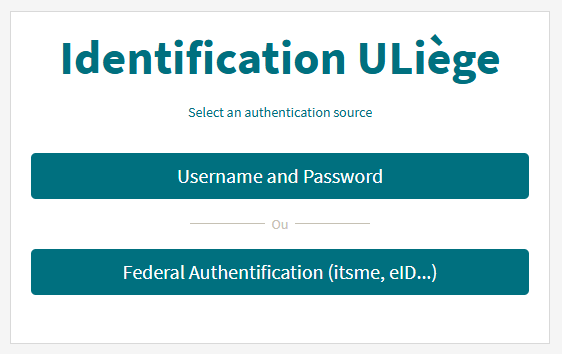 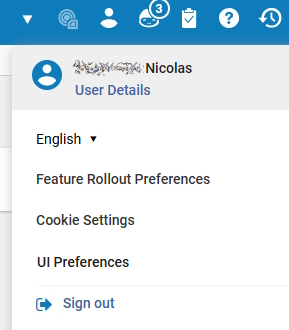 11
Localisation
Assurez-vous d’être localisé dans le bon bureau de prêt (Circulation Desk)
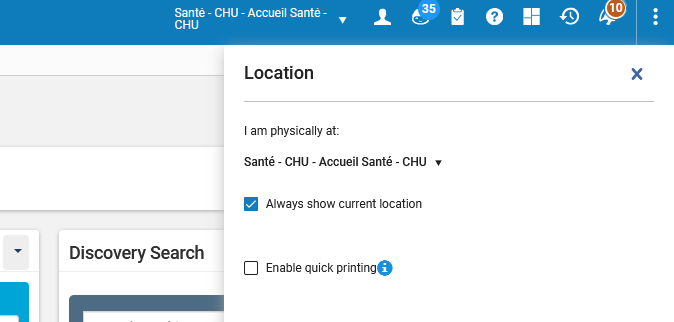 12
Menus
Différents menus dans la barre de gauche vous donnent accès à toutes les options auxquelles vous avez droit.









Le nombre de menus et les options dépendent des rôles qui vous sont attribués.
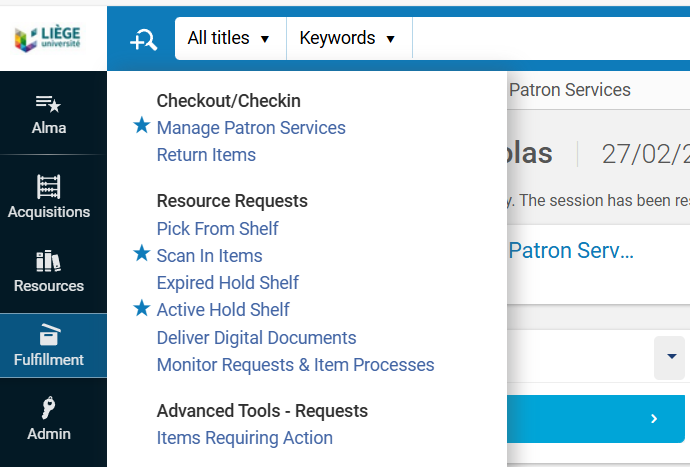 13
Quick links (1)
Créer un favori en cliquant sur l’étoile grisée à gauche du lien
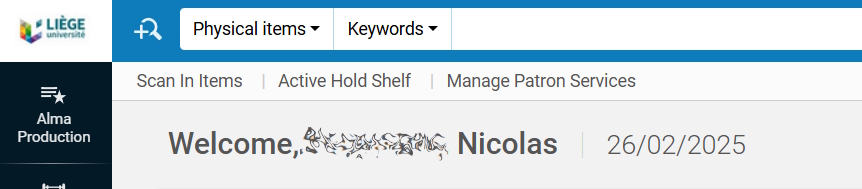 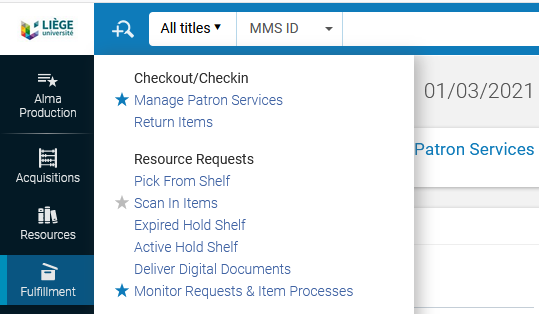 14
Quick links (2)
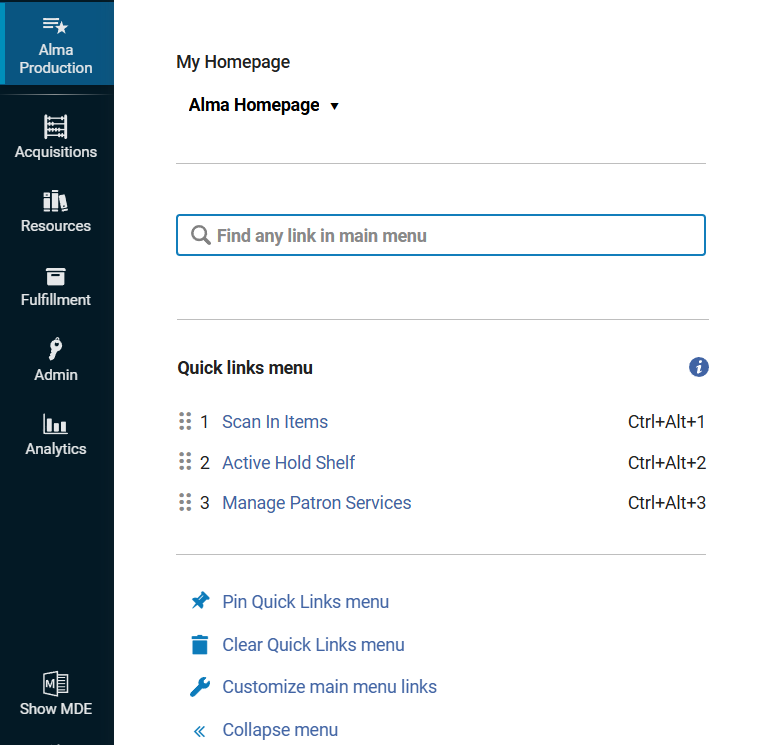 Cliquer sur Alma Production (★) pour afficher les liens que vous aurez cochés

Cliquer sur ​      pour determiner l’ordre des liens

Cliquer sur Pin Quick Links menu pour ajouter ces liens sur votre page d’accueil​
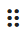 15
Recent pages
Cliquer sur les liens en bleu pour accéder à une page récemment utilisée
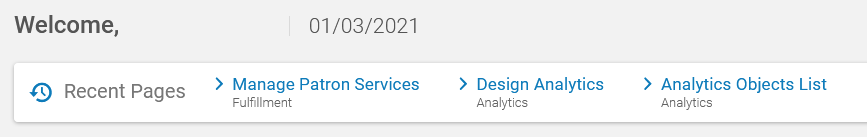 16
Widgets (1)
Cliquer sur « + » pour ajouter des widgets (ex : Discovery Search permet de faire une recherche simple dans les Collections ULiège). Le widget Tasks est indispensable.
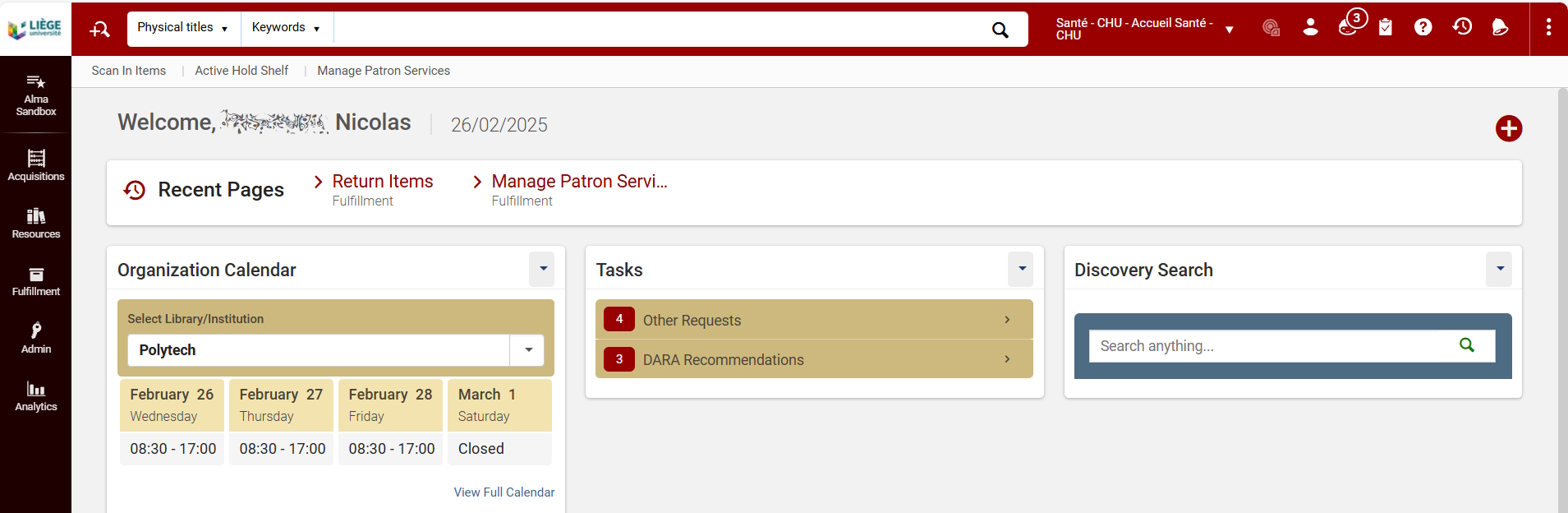 17
Widgets (2)
Cocher les widgets que vous souhaitez ajouter
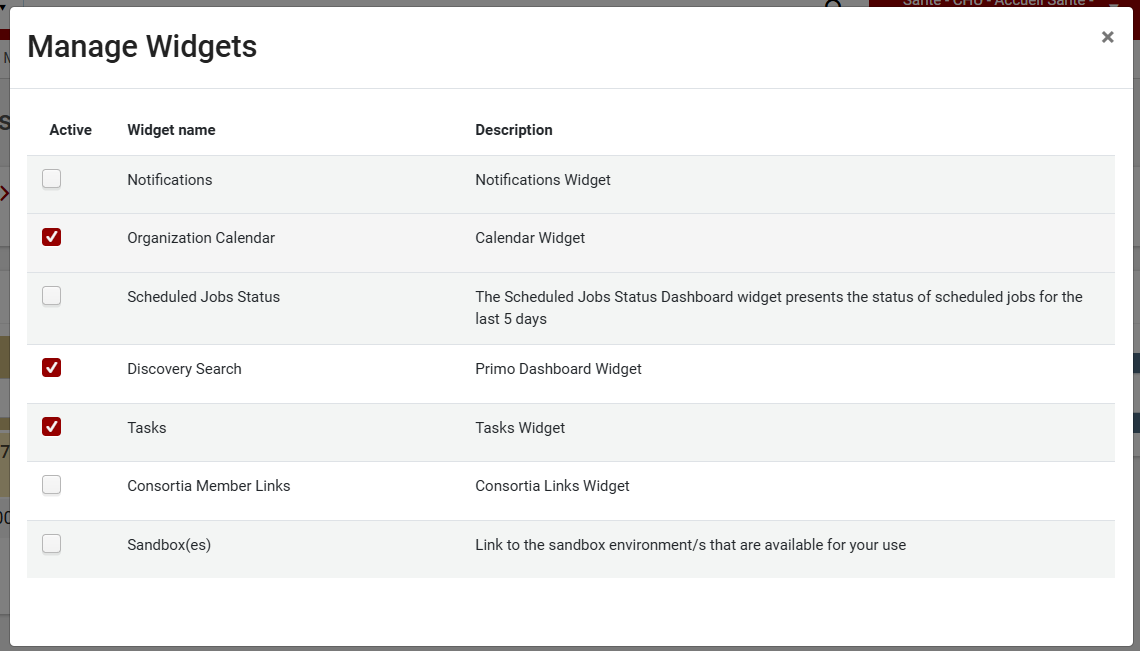 18
Barre de recherche
Permet de lancer rapidement une recherche

Le menu déroulant permet de faire différentes recherches : documents, usagers, factures, lignes de commande etc.

Remarque : la recherche porte sur les mots tels qu’ils sont introduits (si un mot est encodé au singulier, la recherche ne portera pas sur le pluriel)
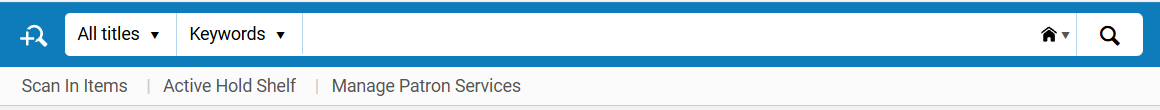 19
Naviguer
Utiliser toujours les boutons Cancel, Exit ou Back suivant les écrans plutôt que la flèche du navigateur





Le logo ULiège permet de retourner à la page d’accueil Alma
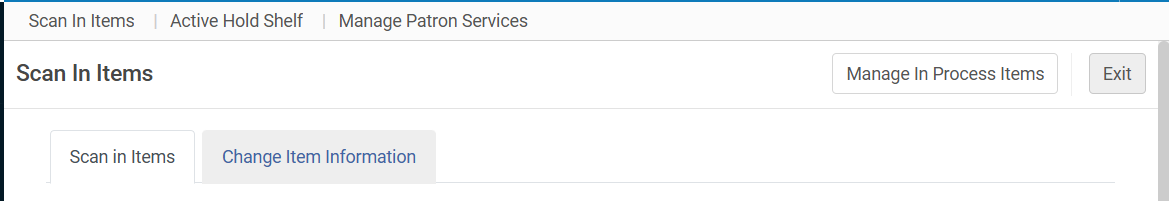 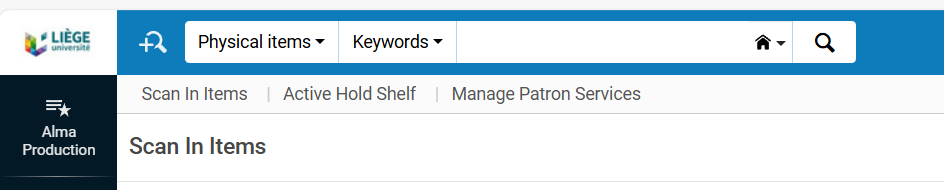 20
Trier et filtrer
Dans la plupart des pages d’Alma, possibilité de filtrer et de trier
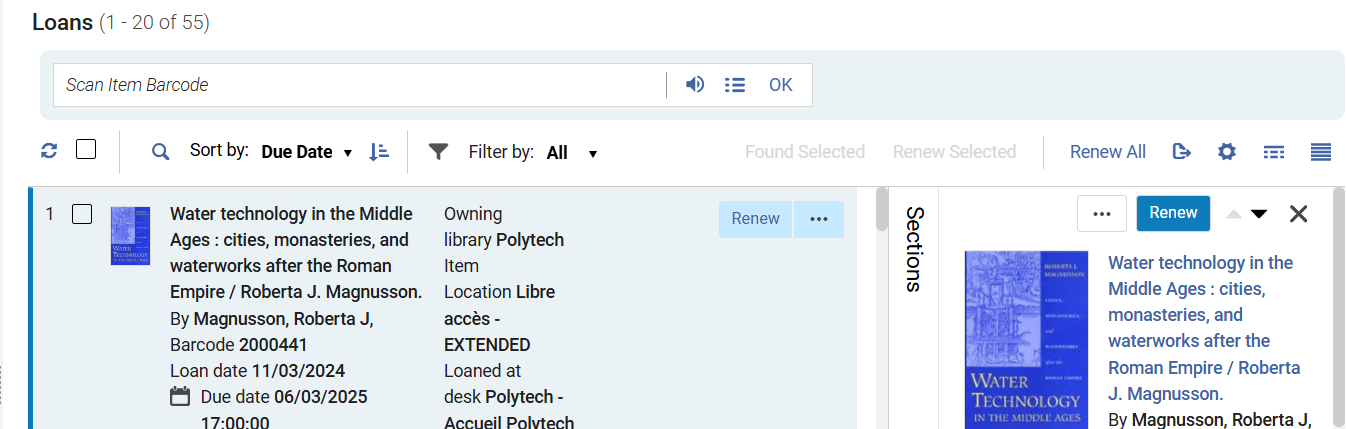 21
Introduction généraleNavigation dans AlmaFiche d’un lecteurPrêtsRetours
RequestsAmendes et fraisPersonnalisation de l’affichage
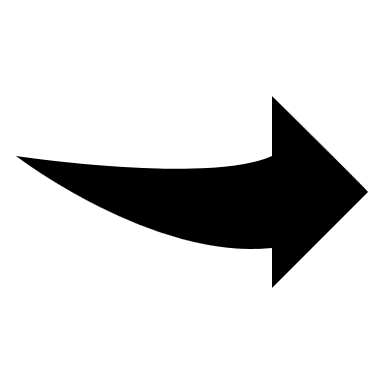 22
Trouver un lecteur (1)
Fulfillment > Manage Patron Services
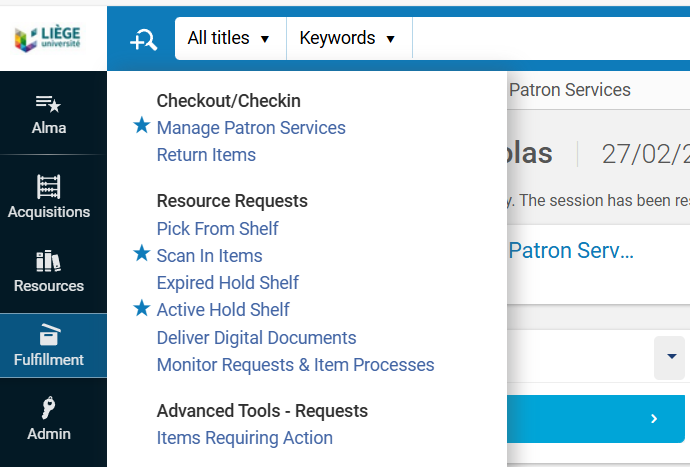 23
Trouver un lecteur (2)
Trois possibilités :
Prénom et nom de famille 
Identifiant lecteur (ULiège , CHU ou extérieur)
Scanner la carte du lecteur
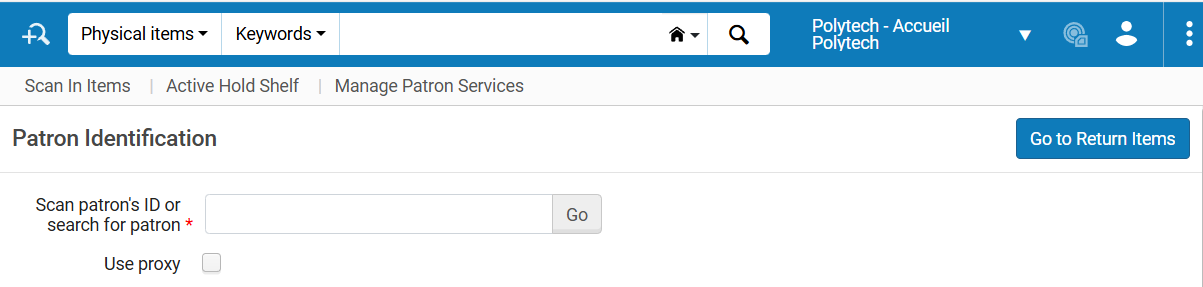 24
Trouver un lecteur (3)
Des blocages peuvent apparaître !






Le lecteur est bloqué automatiquement par Alma si :
3 documents ou plus en retard​
1 document rappelé en retard
plus de 25€ d’amendes​
le compte est expiré​

​Les membres du personnel ULiège Library peuvent insérer des blocages manuellement

Un blocage empêche le lecteur de bénéficier de certains services de la bibliothèque : prêt, renouvellement de prêt, service de prêt interbibliothèques…​
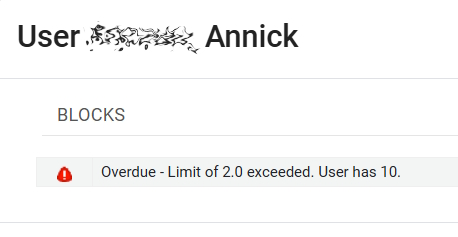 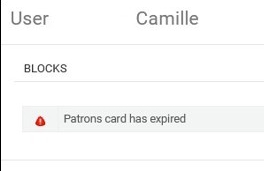 25
Navigation dans la page Manage Patron Services
Basculer entre les prêts, les retours,
les demandes et les amendes et frais.
Informations sur l’usager
et les frais à payer
Notes générées par le système
Autres notes
26
Navigation dans la page Manage Patron Services
Cliquer sur le bouton Actions pour 
envoyer un rapport à l’usager
Cliquer sur Done pour fermer la session
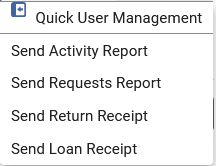 Ne rien modifier dans
la fiche simplifiée de l’usager
27
Navigation dans la page Manage Patron Services
Cliquer sur le nom de l’usager pour accéder à sa fiche détaillée dans un panneau coulissant
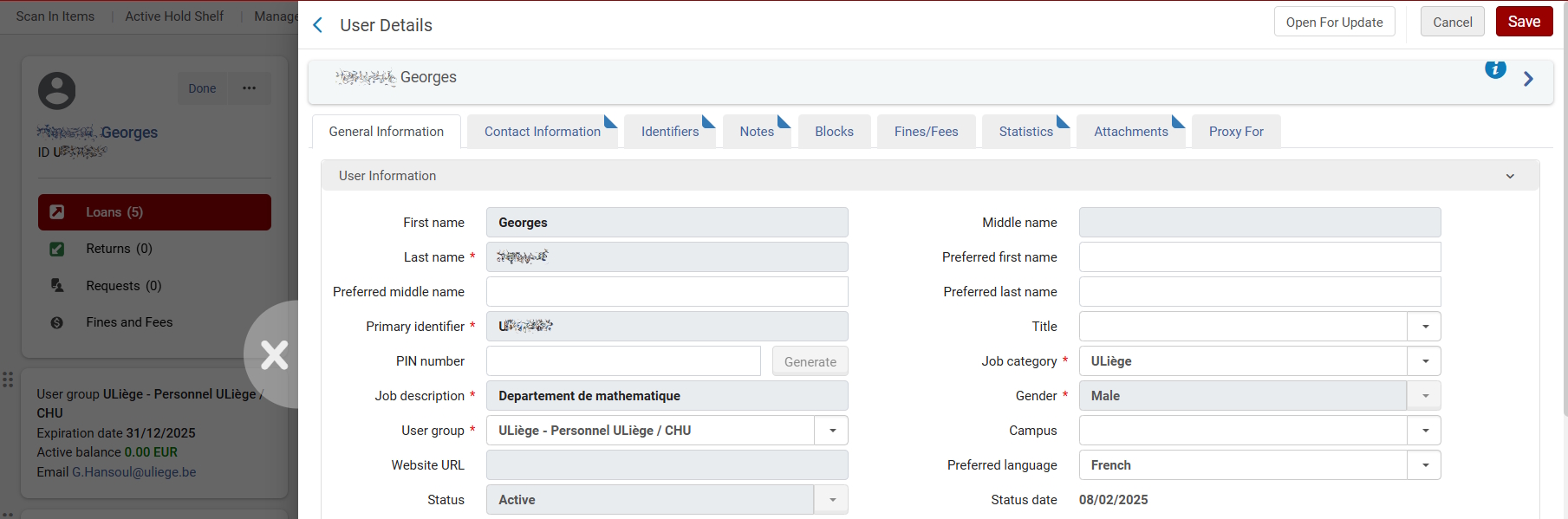 28
Fiche du lecteur > General information
Ne rien modifier dans l’onglet General Information
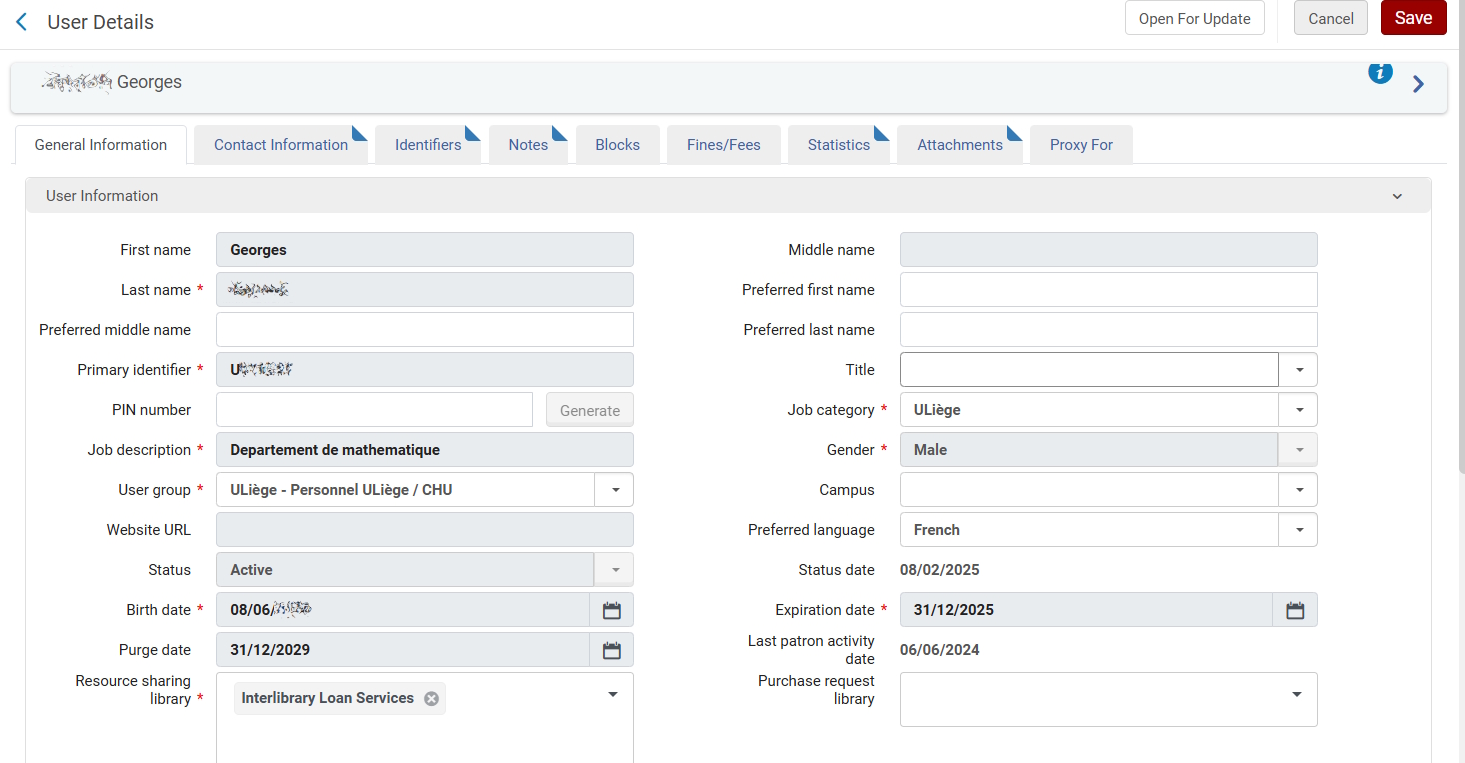 29
Fiche du lecteur > Contact information
Adresse(s), numéro(s) de téléphone et adresse(s) mail
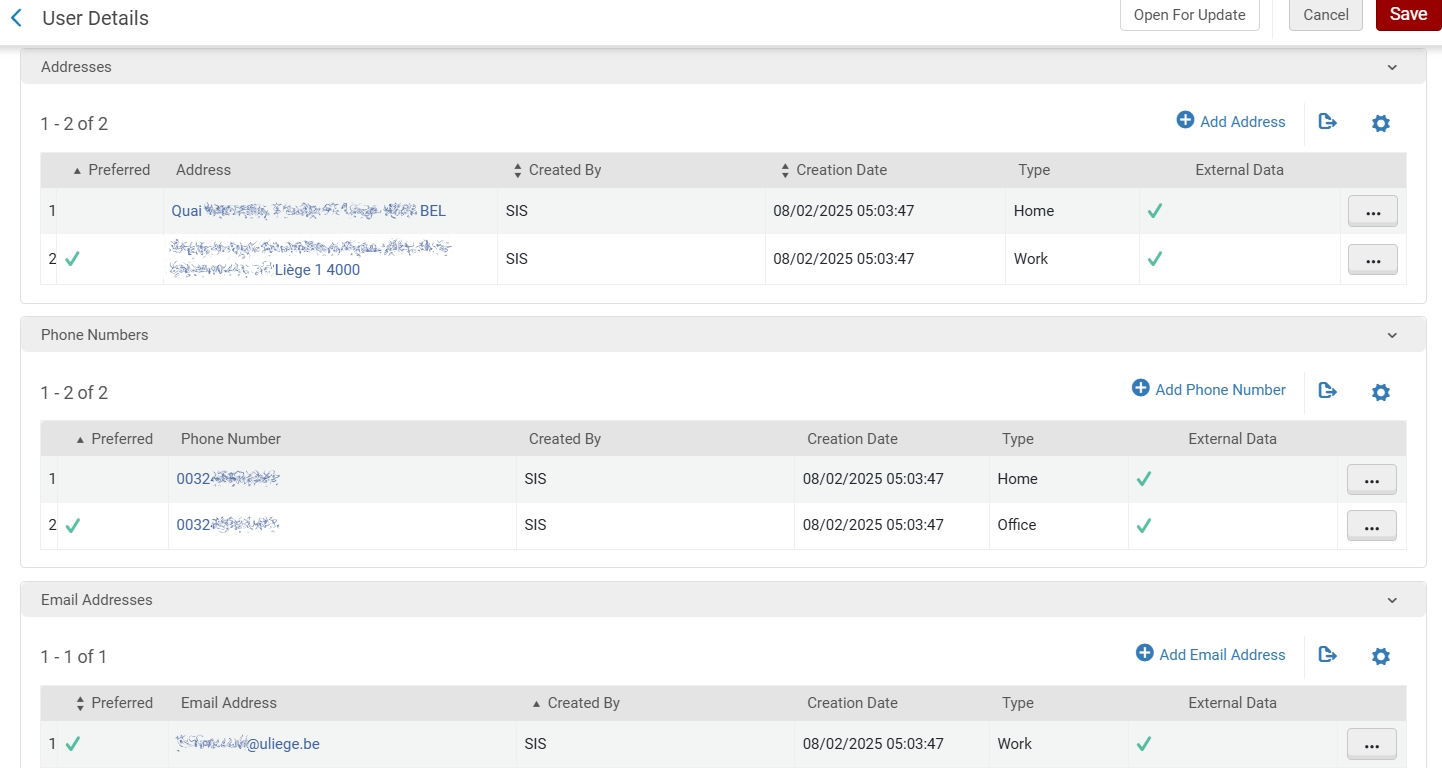 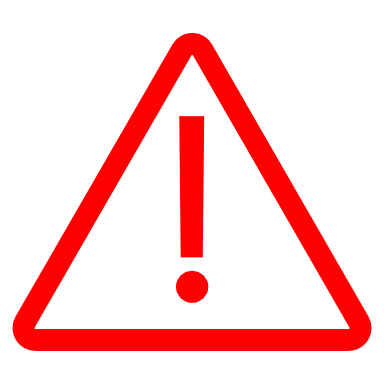 Ces informations sont strictement à usage professionnel
30
Fiche du lecteur > Notes
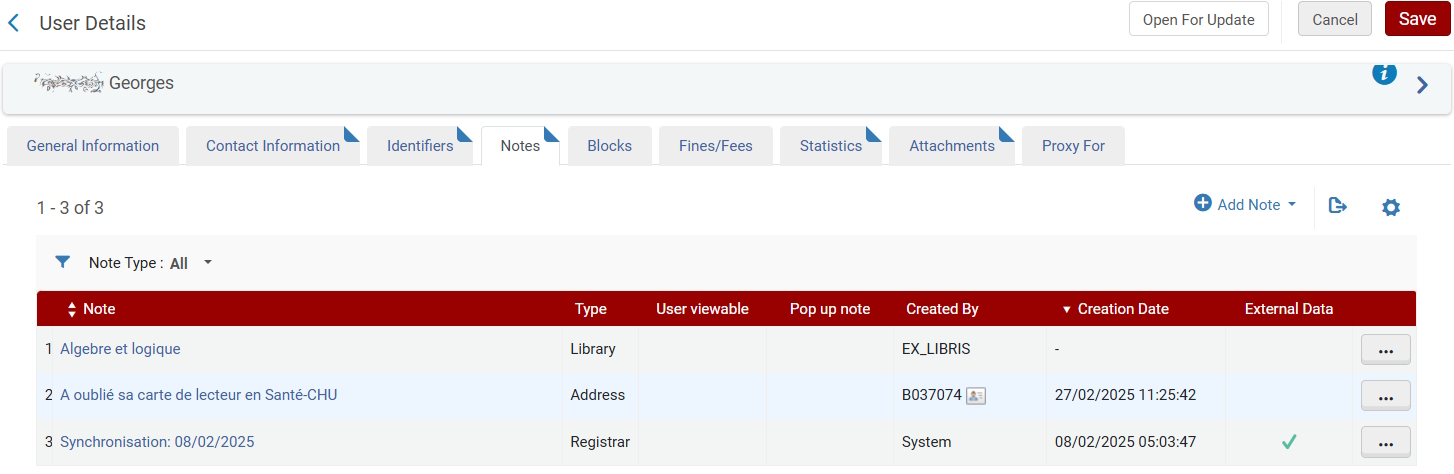 Accès plus direct via Manage notes sur la page d’accueil de l’usager
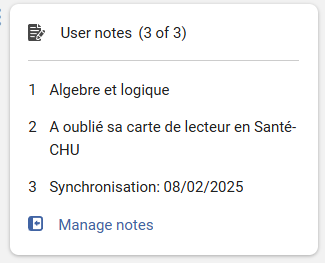 31
Ajouter une note
Dans l’onglet Notes > Add Note
Entrer la note
Sélectionner le type
Cocher la case User viewable si la note doit être visible dans le compte MyLibrary du lecteur
Cocher la case Pop up note si la note dans apparaitre dans une fenêtre pop-up lorsqu’on accède au compte de l’usager
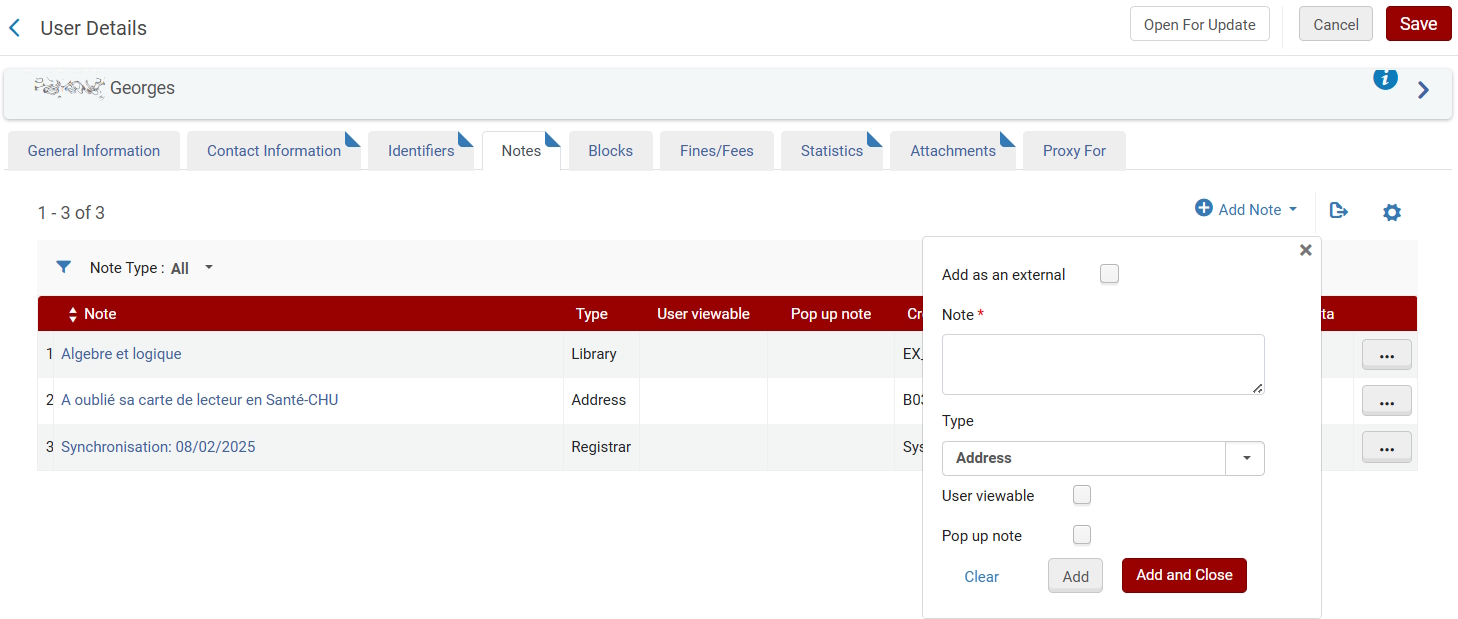 32
Modifier une note
Dans le bouton Actions au niveau d’une note, sélectionner Edit








 Cliquer sur Update Note après avoir modifié la note
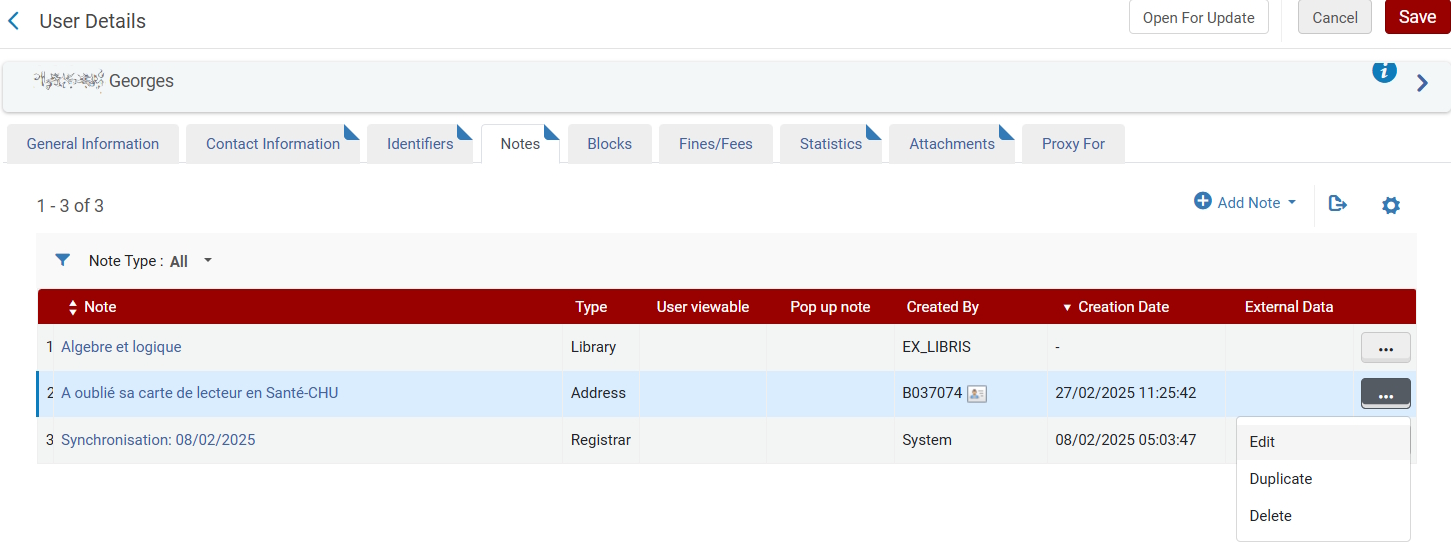 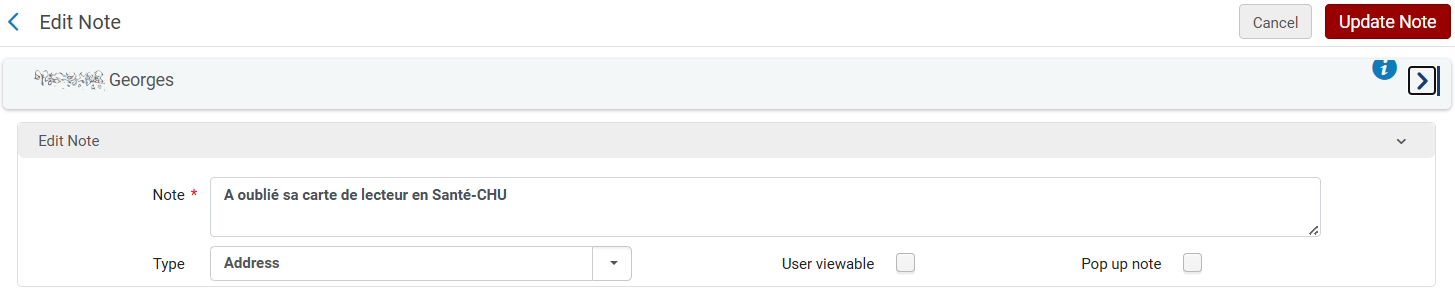 33
Supprimer une note
Dans le bouton Actions au niveau d’une note, sélectionner Delete








La note s’efface sans demande de confirmation et disparaît définitivement du système. Prudence !
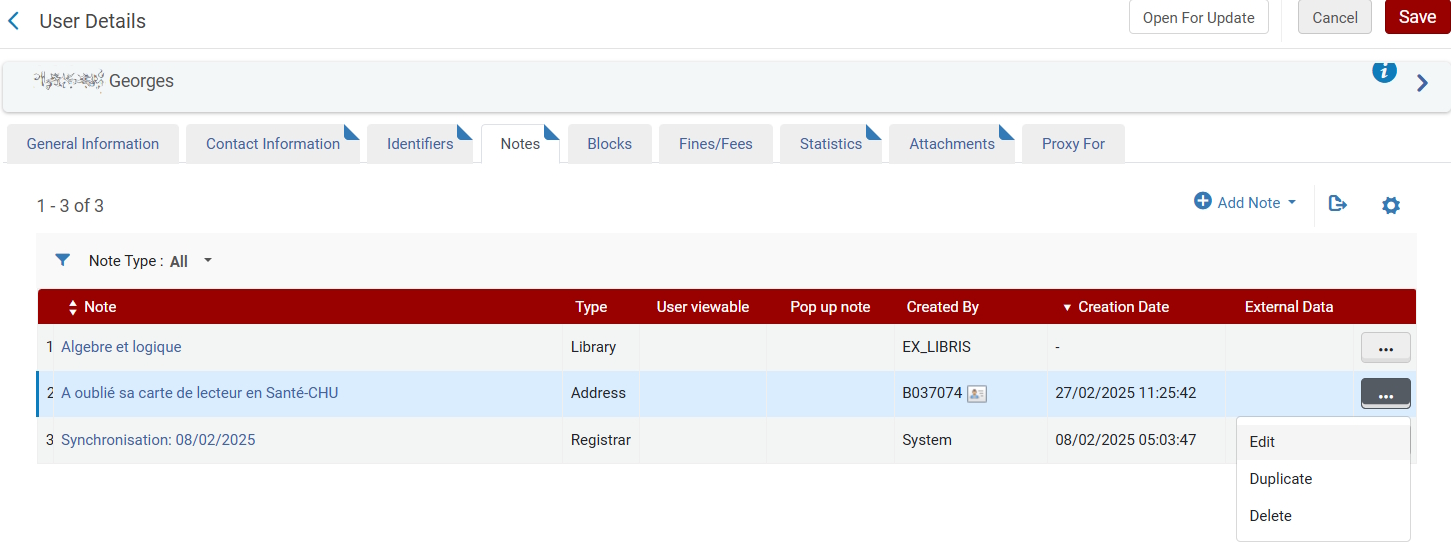 34
Introduction généraleNavigation dans AlmaFiche d’un lecteurPrêtsRetours
RequestsAmendes et fraisPersonnalisation de l’affichage
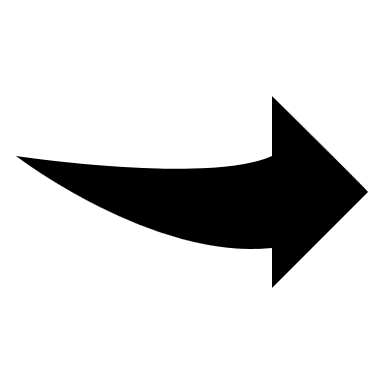 35
Manage Patron Services > Menu latéral > Loans
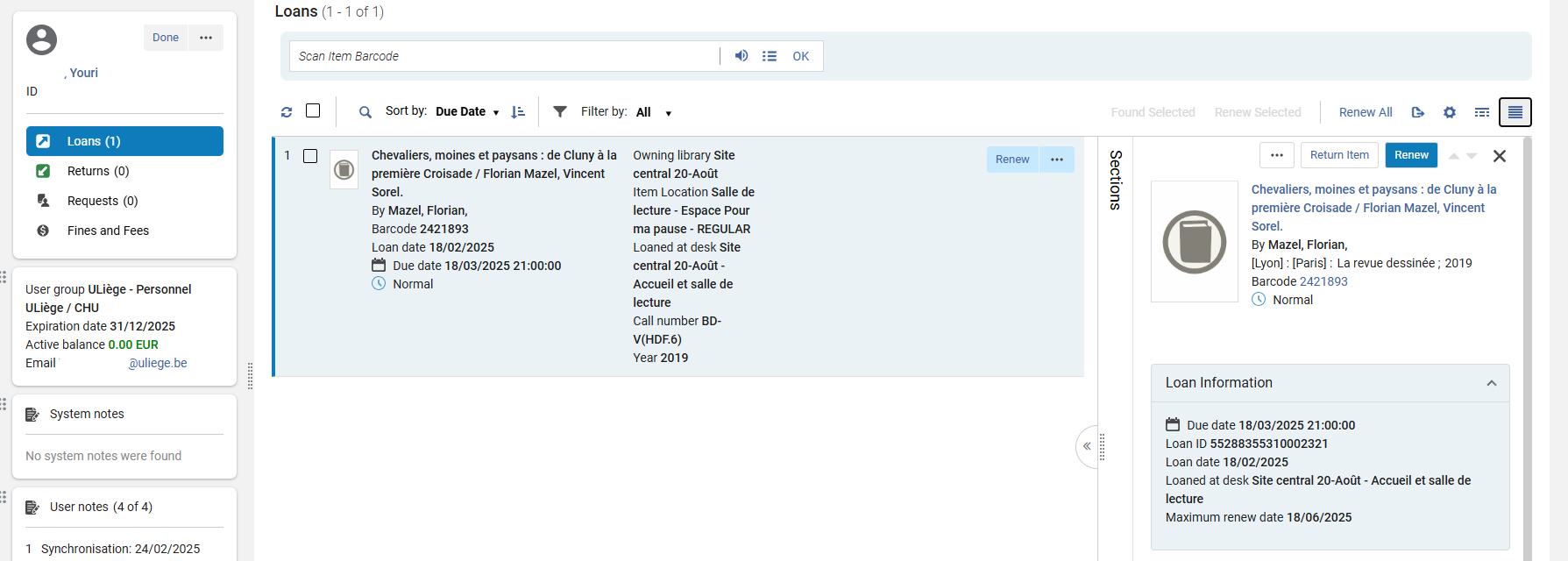 Visualiser les prêts d’un lecteur :
Filtre :
All loans (par défaut) = tous les prêts en cours.
Loans of this session = uniquement les prêts de la session

Vous trouvez la date de renouvellement maximum dans le détail d’un prêt à droite dans la Section Loan Information.
36
Loans
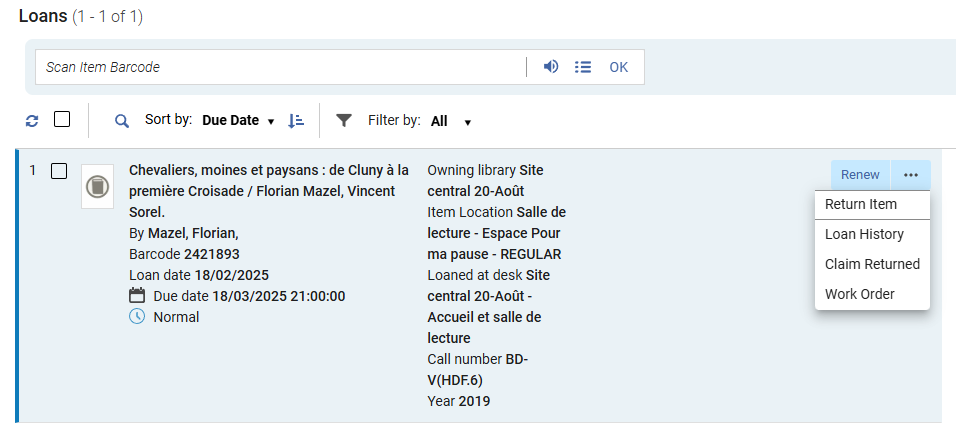 Menu Actions « … »
Loan history : historique du prêt du document (uniquement pour ce lecteur)
37
Effectuer un prêt
Dans l’onglet Loans de la fiche du lecteur, scanner le code-barres







La Due Date vous permet de renseigner le lecteur sur la durée du prêt octroyé
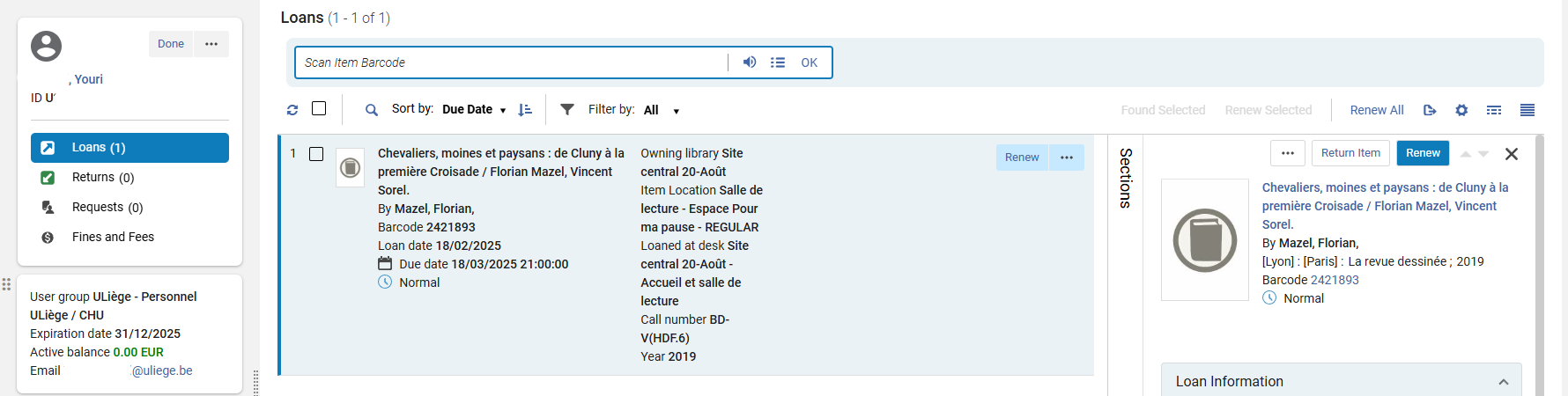 38
Effectuer un prêt > Blocages
Blocages éventuels (lors d’un prêt, ou lorsqu’on accède à la fiche du lecteur)
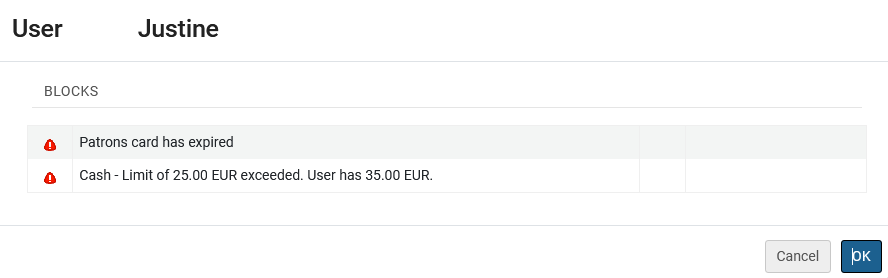 39
Renouveler un prêt
Pour rappel, le renouvellement est automatique pour les usagers ULiège.  
Dans l’onglet Loans de la fiche du lecteur, soit 
À partir du bouton Renew disponible pour chaque document en prêt
En cochant les documents à prolonger, et en cliquant ensuite sur Renew Selected ou Renew All selon les cas.













Une fenêtre pop-up verte vous avertit de la réussite du renouvellement.
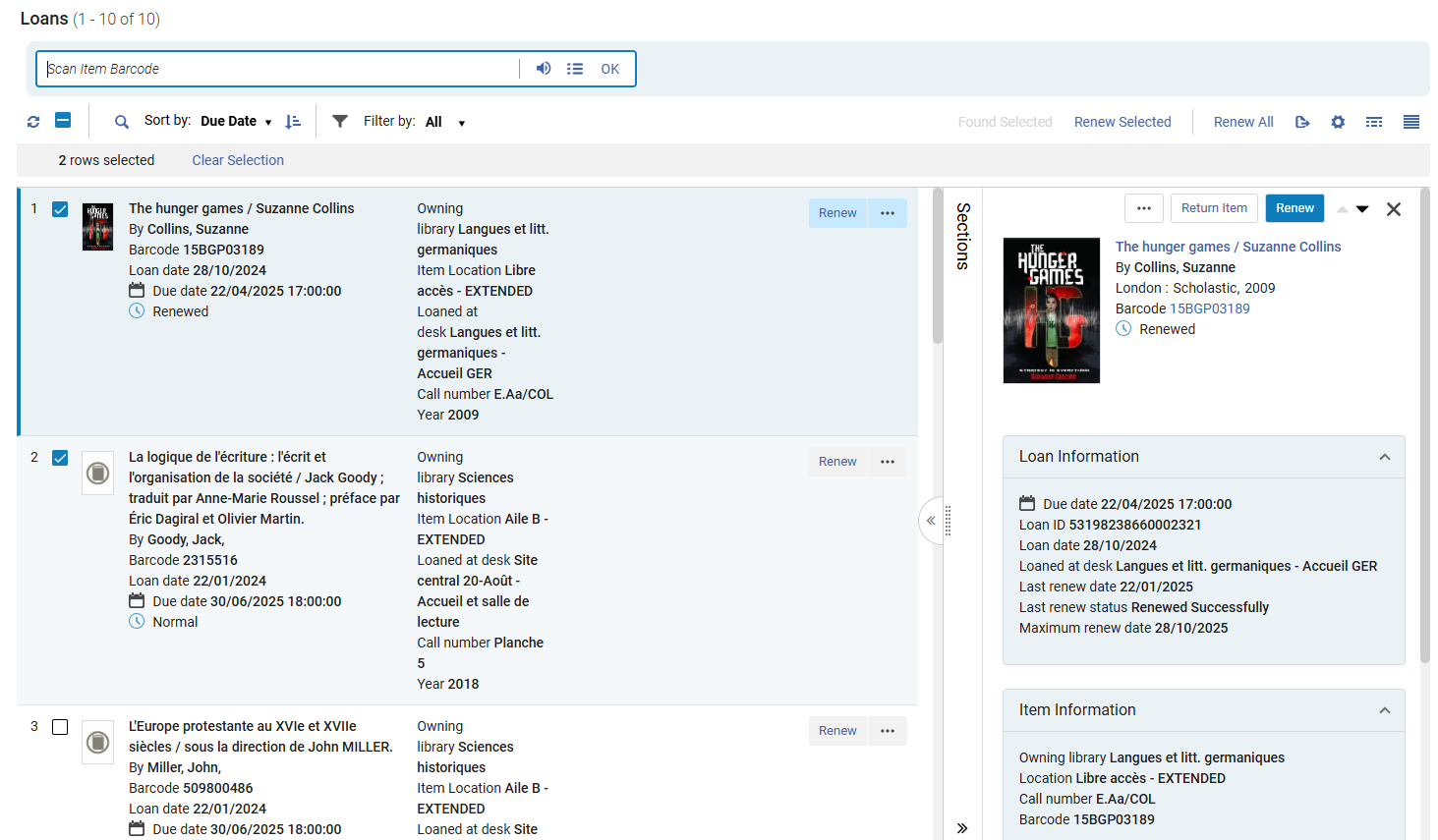 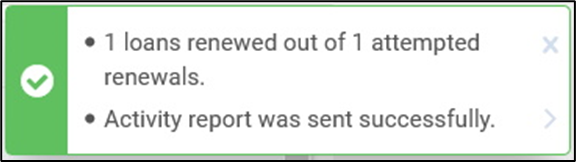 40
Introduction généraleNavigation dans AlmaFiche d’un lecteurPrêtsRetours
RequestsAmendes et fraisPersonnalisation de l’affichage
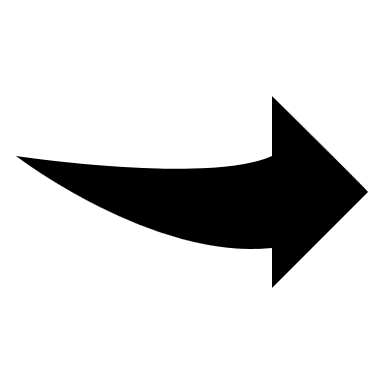 41
Manage Patron Services > Menu latéral > Returns
Visualiser les retours d’un lecteur dans la session :
Return date : pour visualiser la date de retour
Next step : indique l’étape suivante à effectuer
Bouton Actions « … » : Historique de prêt
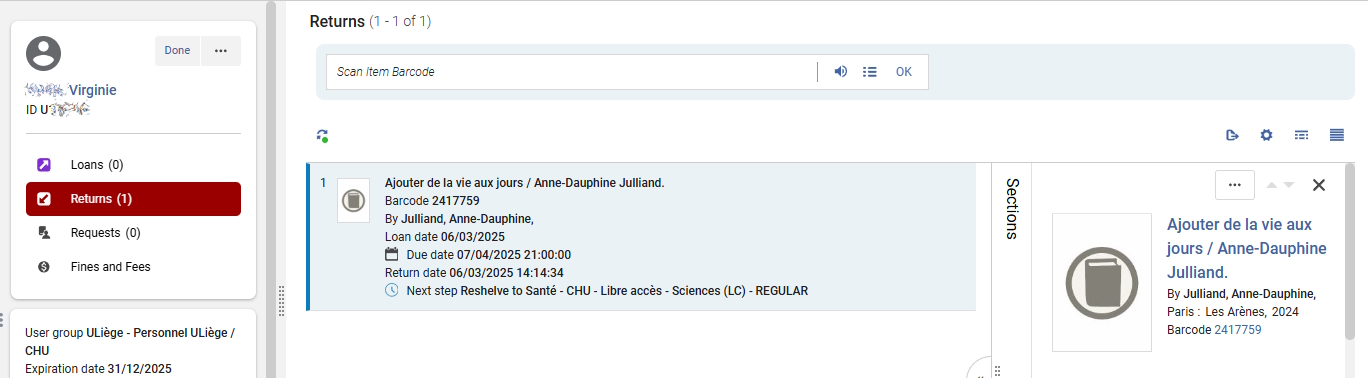 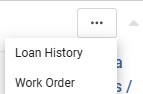 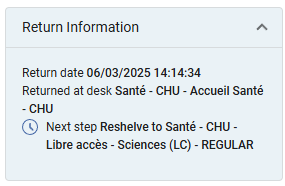 42
Effectuer un retour de prêt > trois possibilités
Par le menu Return items :
Le plus rapide (pas besoin de demander la carte de l’usager)


Par la fiche lecteur (onglet Returns) :
A privilégier (pour un meilleur aperçu du compte du lecteur : permet de repérer si le lecteur est en ordre, s’il a des réservations en attente, etc.)


Par la fiche lecteur (onglet Loans) :
Déconseillé (à n’utiliser que si les deux premières possibilités ne fonctionnent pas car risque d’erreur, en particulier si plusieurs documents sont en prêt sur la fiche du lecteur)
43
Effectuer un retour de prêt par le Return Items (1)
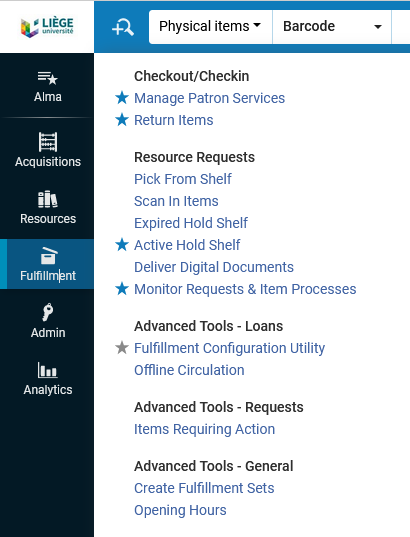 Dans le menu Fulfillment :
Sélectionner Return Items
Scanner le code-barres
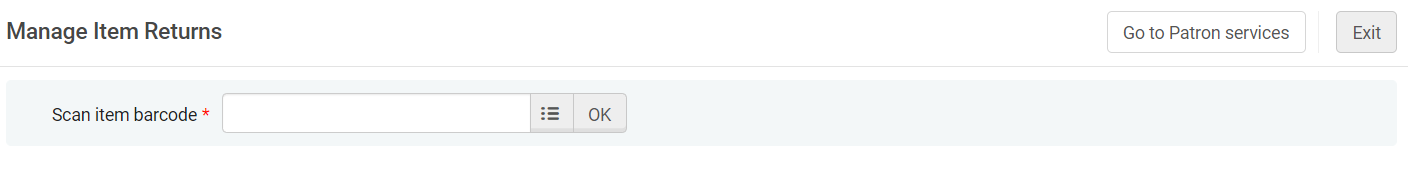 44
Effectuer un retour de prêt par le Return Items (2)
Accéder à la fiche du lecteur pour vérifier l’état du compte, dont notamment :
Documents toujours en prêt
Documents réservés disponibles pour le lecteur
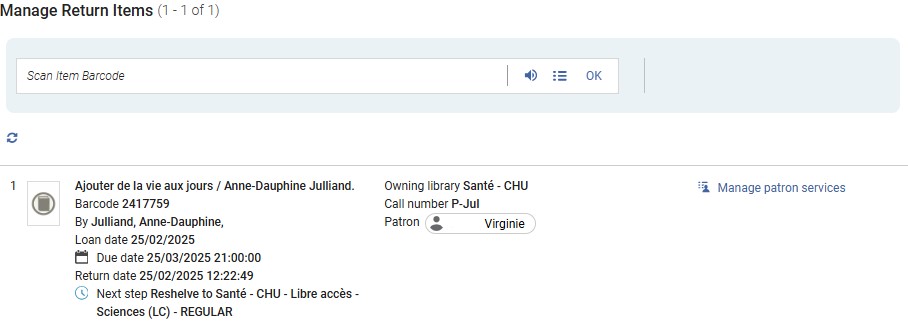 45
Effectuer un retour de prêt par la fiche lecteur /onglet Returns (1)
Dans l’onglet Returns de la fiche du lecteur, scanner le code-barres du document
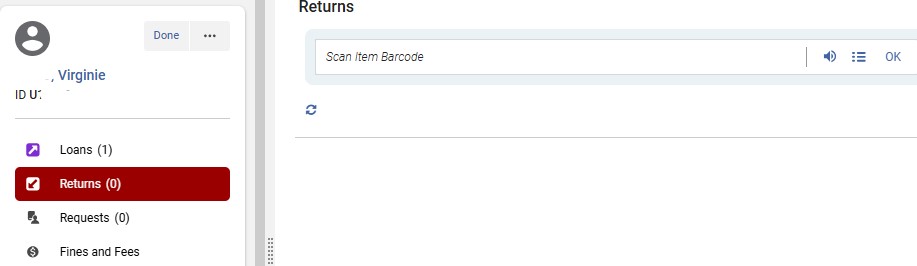 46
Effectuer un retour de prêt par la fiche lecteur /onglet Returns (2)
Alma indique  la destination du document : Reshelve to … = rangement en rayon dans la bibliothèque où se trouve le Circulation Desk
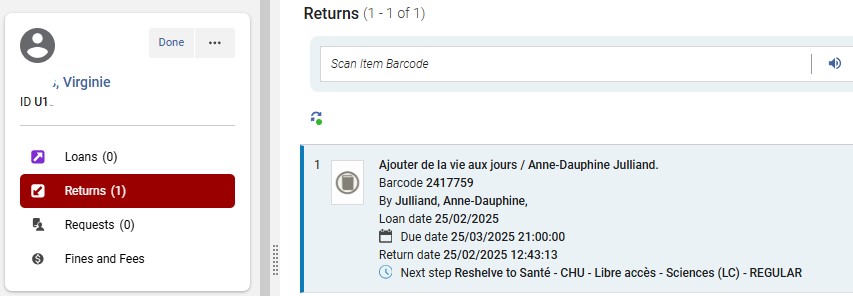 47
Effectuer un retour de prêt par la fiche lecteur /onglet Loans
Dans le bouton Actions au niveau du document en prêt, sélectionner Return item :







Le document en prêt disparaît de la liste des documents en prêt sans qu’Alma nous indique la next step si le document est rendu dans la bibliothèque propriétaire :(
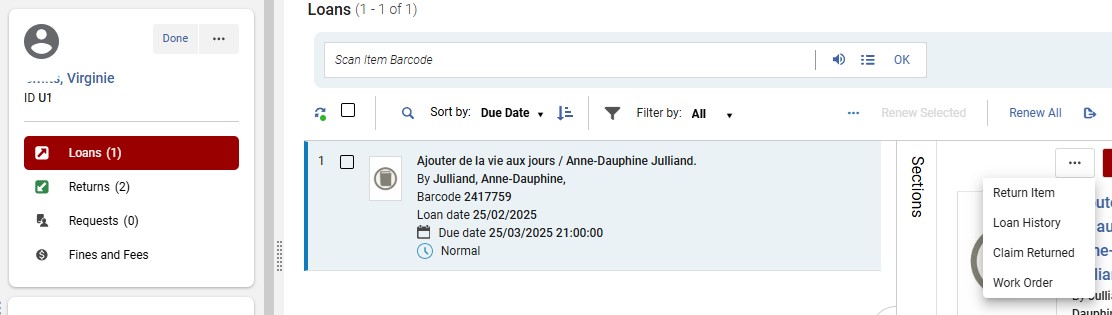 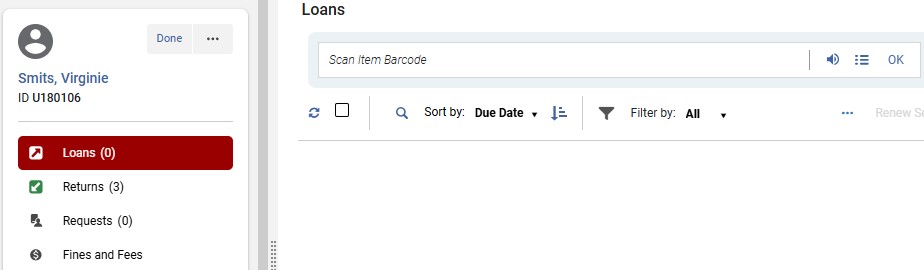 48
Retour de prêt – cas particulier (1) : retour d’un document d’une autre implantation
Dans les Pick-up Location, vous êtes amenés à effectuer des retours d’items provenant d’autres implantations

Après le scan du code-barres, une fenêtre pop-up apparaît. Cette fenêtre vous indique vers quelle implantation l’item part en transit
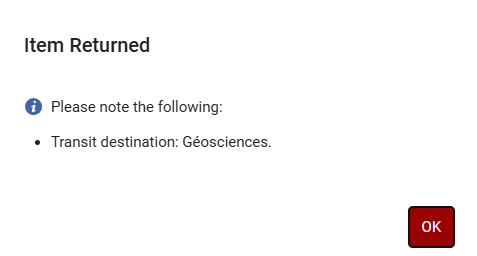 49
Retour de prêt – cas particulier (2) : retour d’un document en retard
Pour les membres ULiège, si le document est en retard, une fenêtre pop-up le signale :




Pour les extérieurs, si le document est en retard, une fenêtre pop-up indique les frais de retard qui sont ajoutés sur le compte du lecteur :
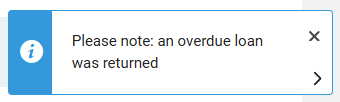 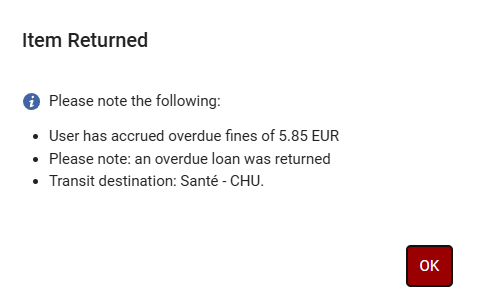 50
Retour de prêt – cas particulier (3) : retour d’un document réservé (recalled) à mettre sur la Hold Shelf
Si le document est réservé par un autre lecteur avec retrait dans l’implantation où s’effectue le retour :









Au moment du retour, Alma signale que le document est réservé et doit être placé dans l’armoire des réservations
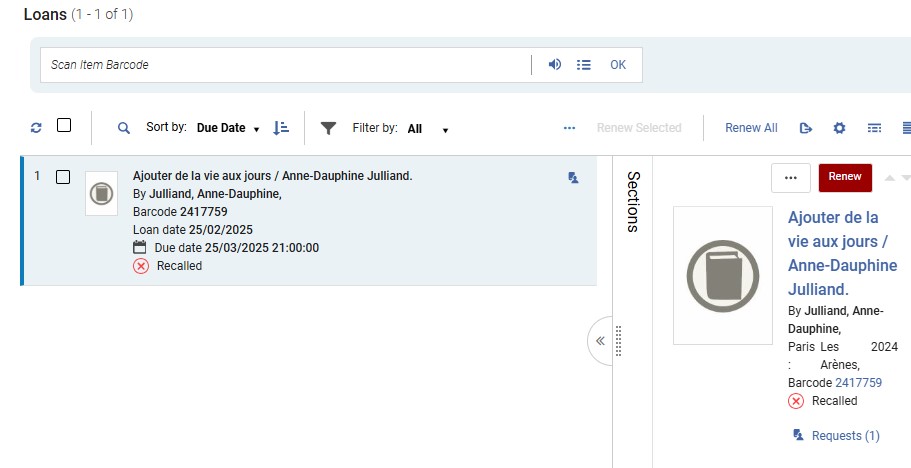 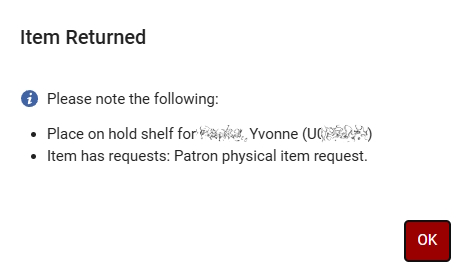 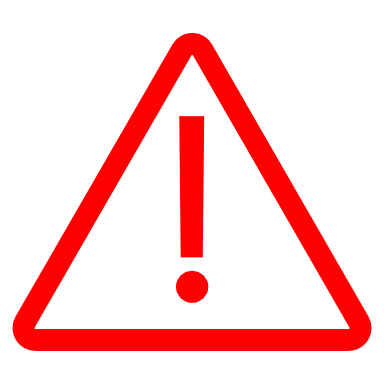 Rappel : impossible de renouveler ou de prêter l’exemplaire à un autre usager​​
51
Retour de prêt – cas particulier (4) : retour d’un document réservé et à mettre en transit
Le document est réservé (requested) avec retrait dans une autre implantation (Pick-up location) 
→ transit
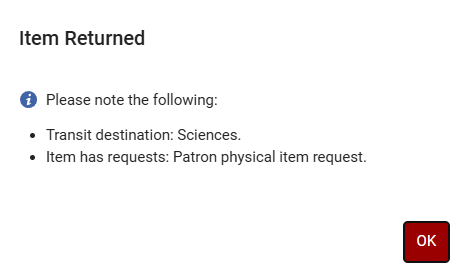 52
Retour de prêt – cas particulier (5) : retour d’un document demandé en numérisation
La partie du document demandée doit être numérisée
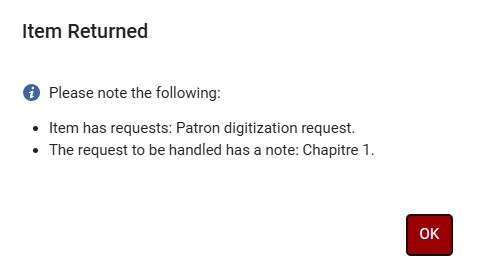 53
Retour de prêt – cas particulier (6) : retour d’un document « Services ULiège »
Le document doit retourner dans le service auquel il appartient
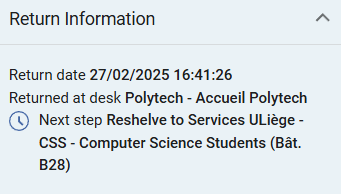 54
Retour de prêt – cas particulier (7) : documents lost
Encoder le retour du document comme d’habitude par le Return items ou par la fiche lecteur (onglet Returns ou Loans) :







Les frais de remplacement sont annulés
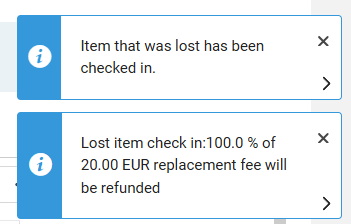 55
Introduction généraleNavigation dans AlmaFiche d’un lecteurPrêtsRetours
RequestsAmendes et fraisPersonnalisation de l’affichage
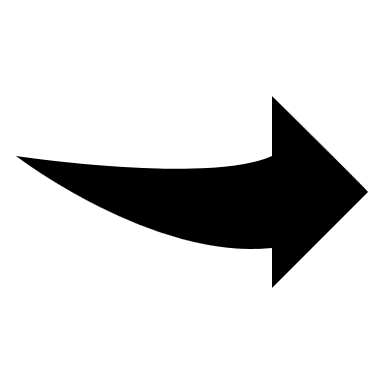 56
Définition d’une request
C’est la demande (request) d’un document :

par un lecteur, depuis les Collections ULiège
par un documentaliste, pour un lecteur, depuis Alma

Deux types de requests :

Patron physical item request = demande de réservation
Patron digitization request = demande de numérisation
57
Manage Patron Services > Menu latéral > Requests
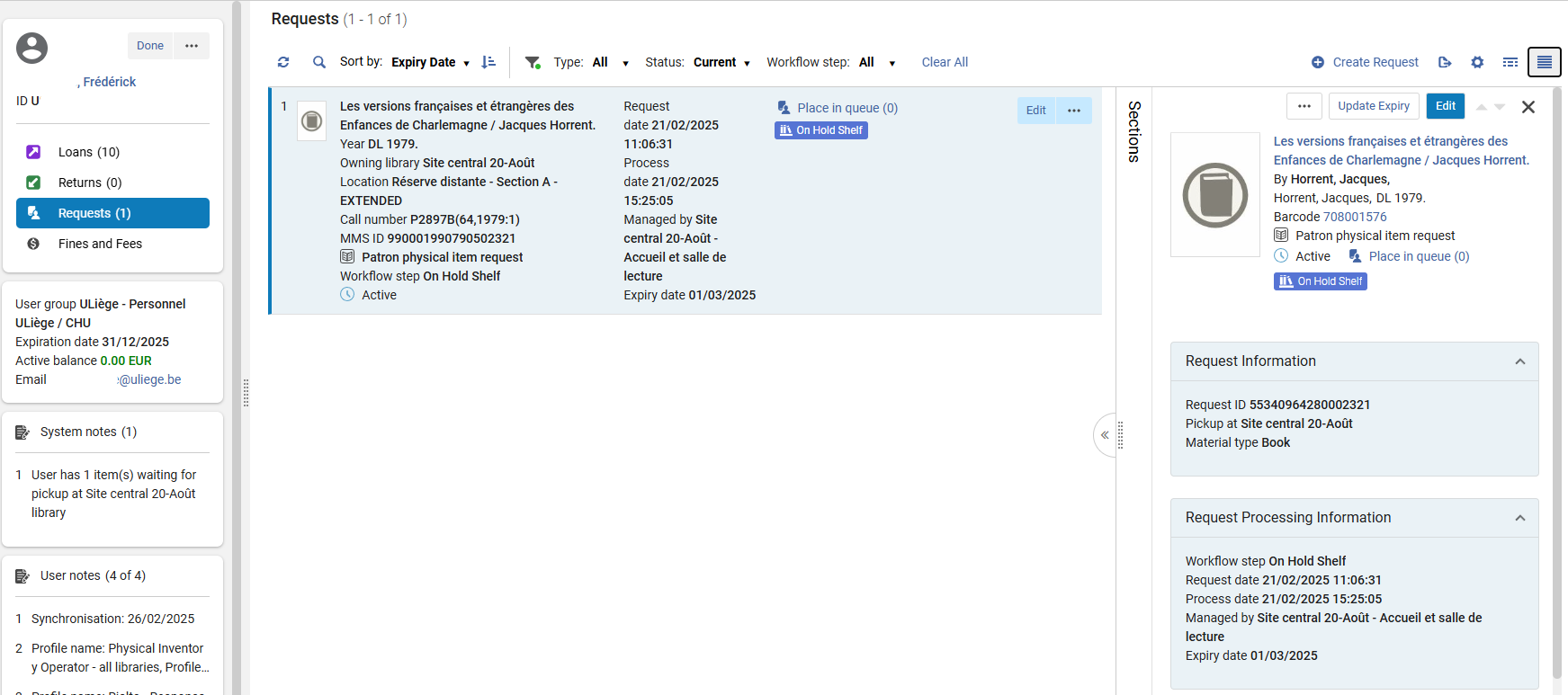 Visualiser les requests d’un lecteur :
Workflow step : informe de l’état de traitement de la request (on hold shelf, not started, digitize item, pickup from shelf, transit item)
	   Ces informations sont aussi mentionnées en couleur
Place in queue : place dans la file d’attente
0 : aucune autre request n'est présente dans la file d'attente
<autre nombre> : nombre de requests pour l'exemplaire dans la file d'attente, cette request comprise
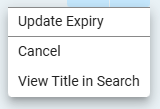 58
Demande de réservation depuis les Collections ULiège
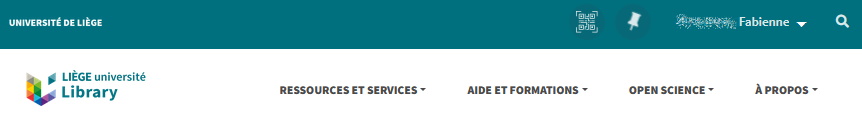 L’usager doit être identifié
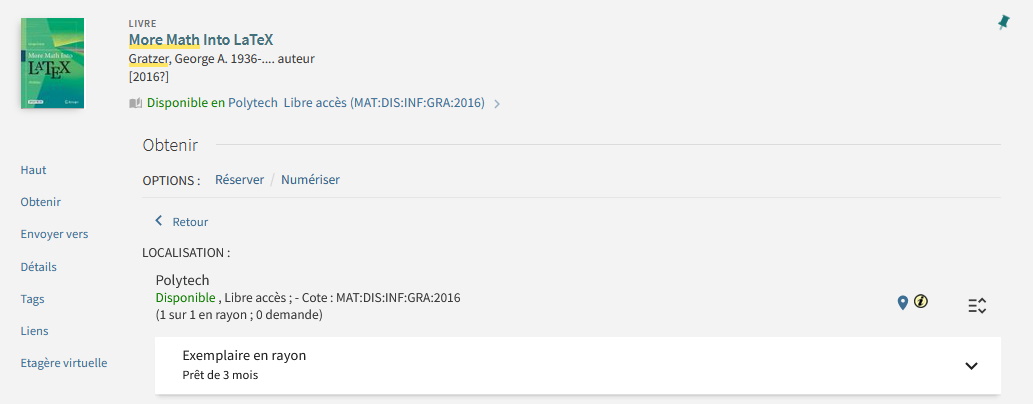 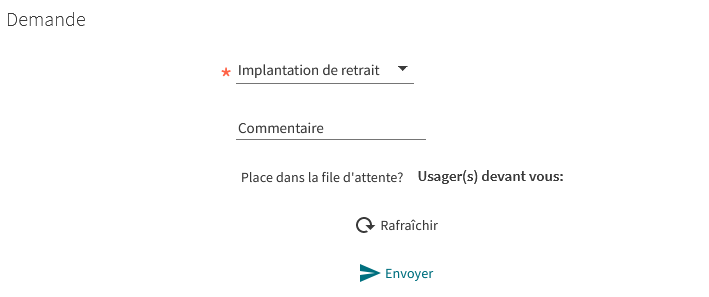 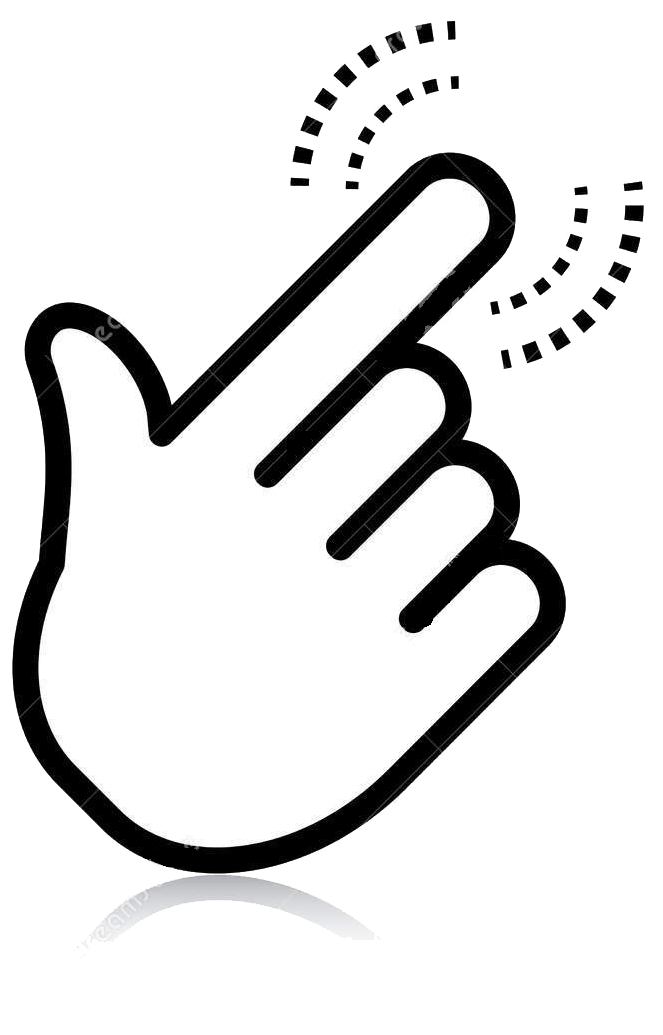 2
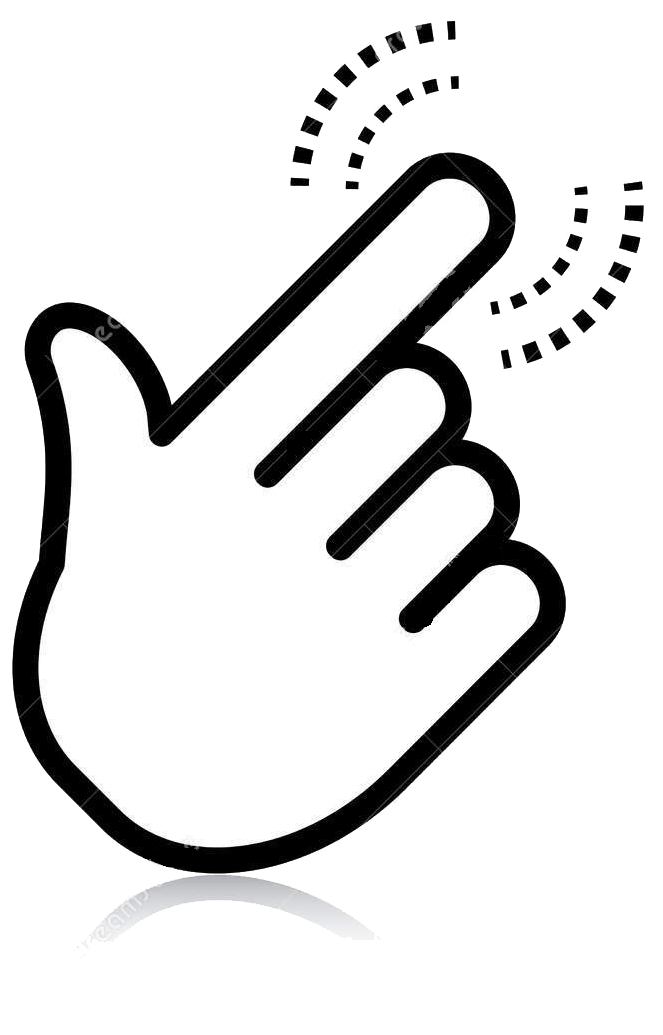 1
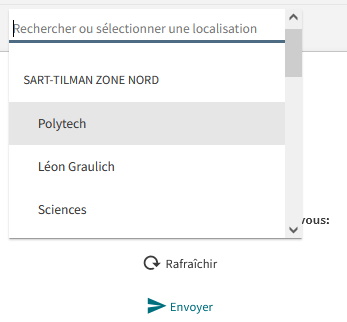 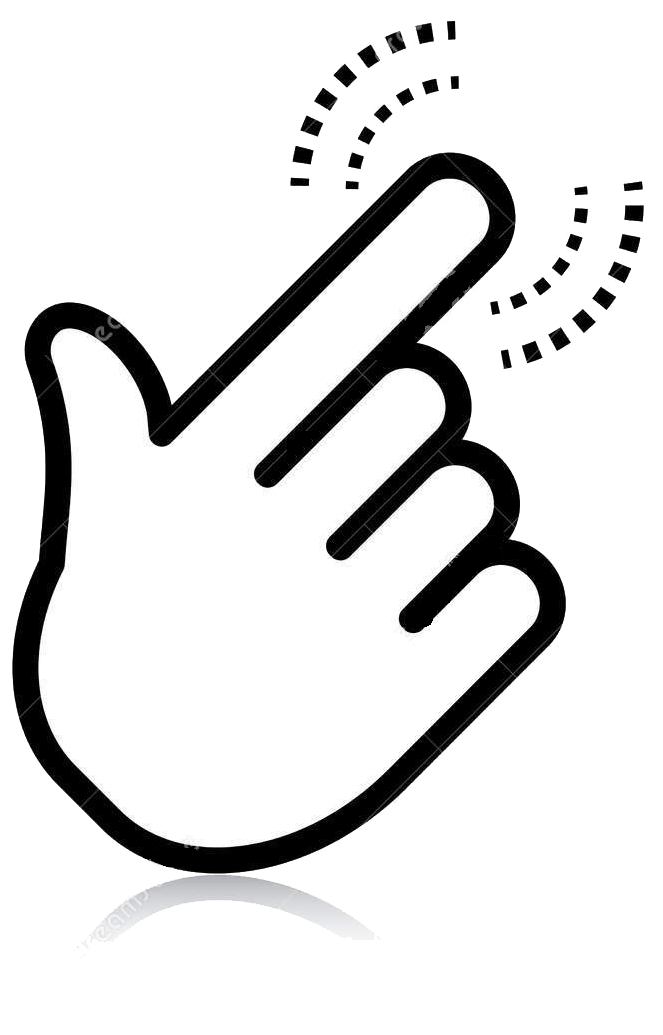 3
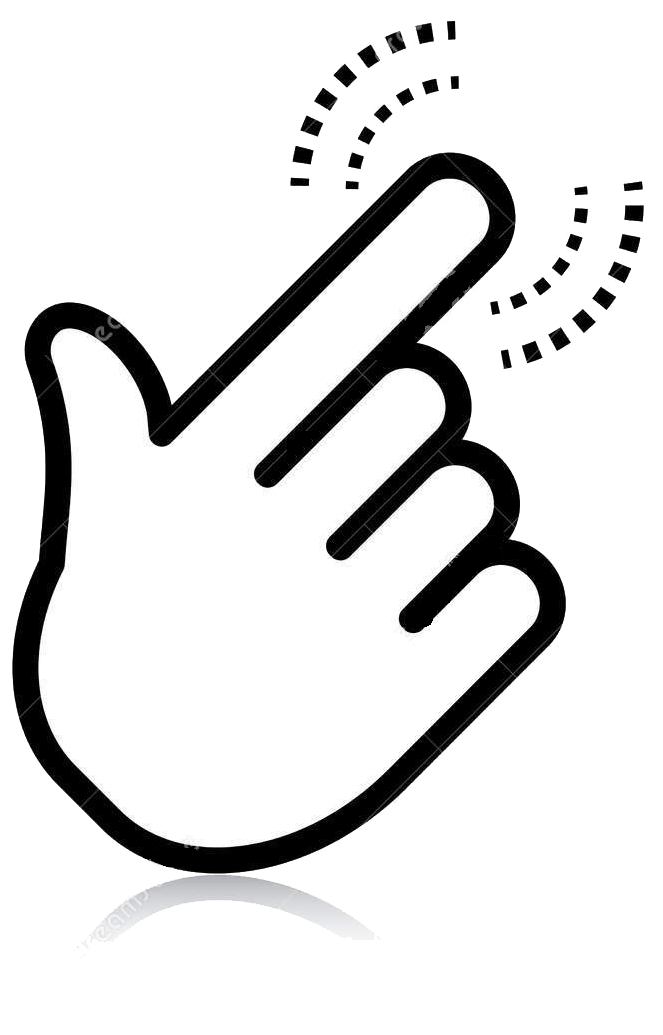 4
59
Demande de numérisation depuis les Collections ULiège
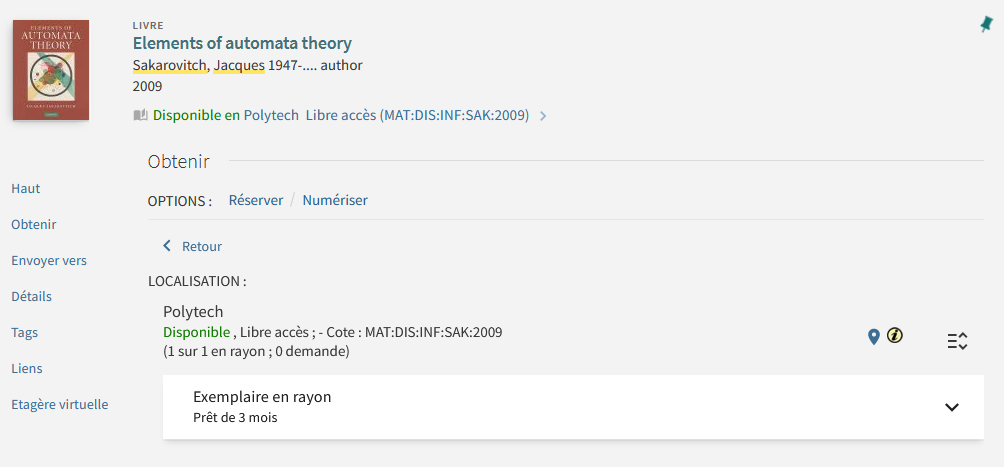 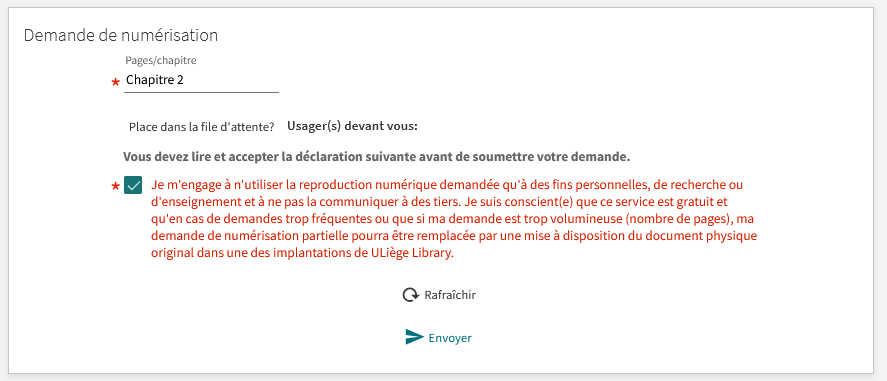 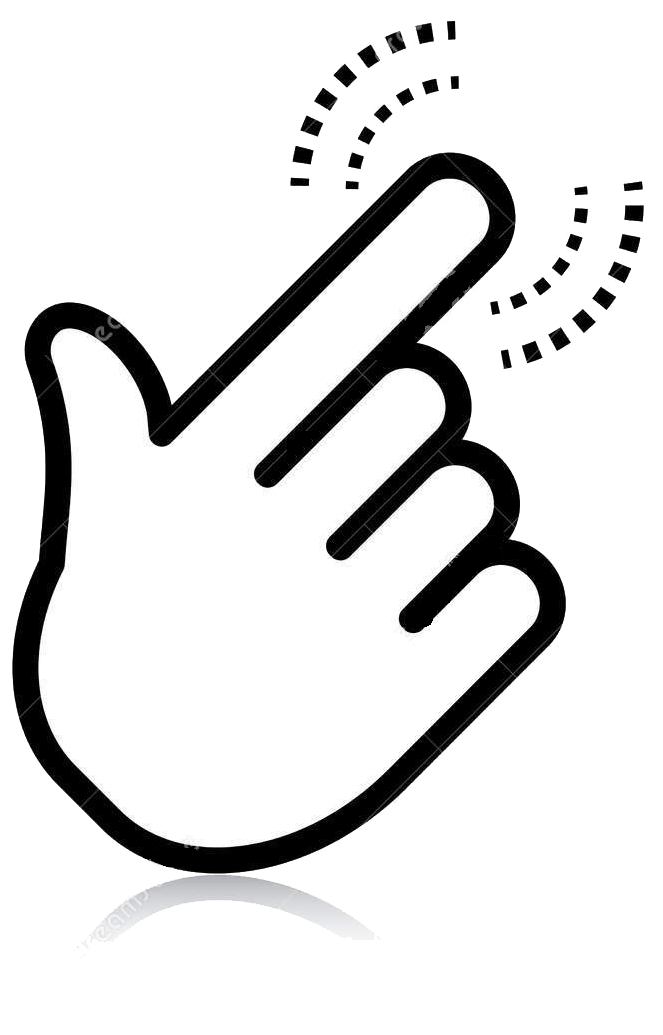 1
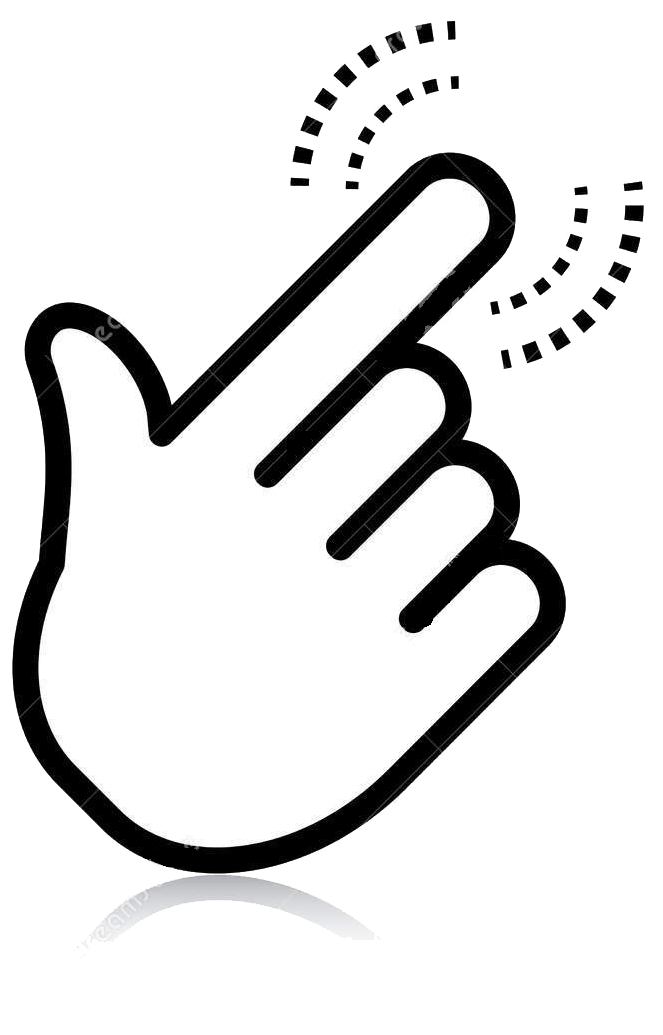 2
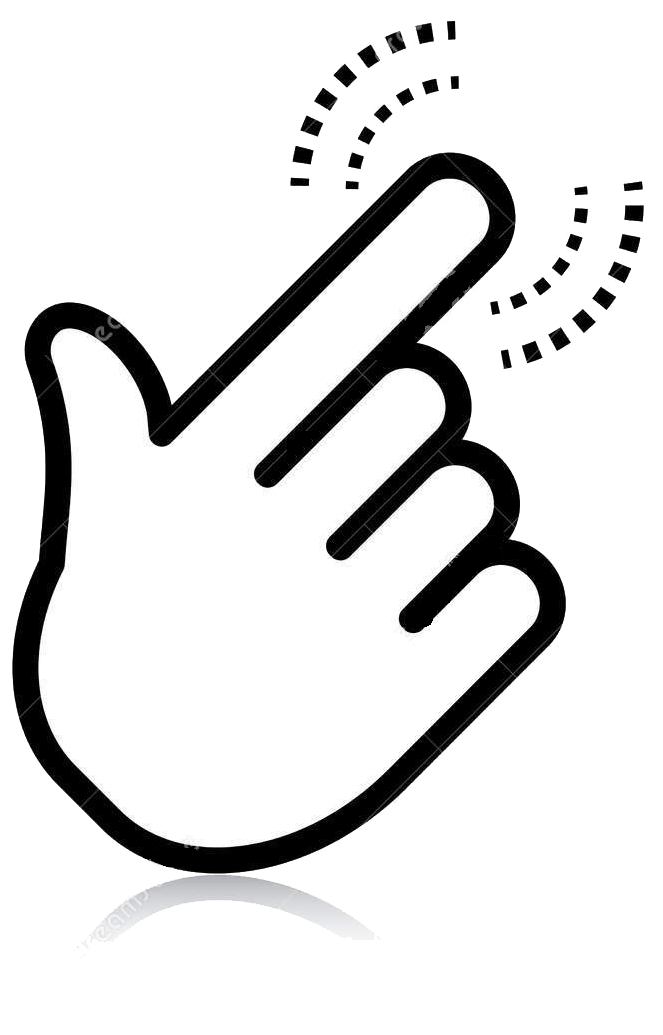 3
60
Traitement des physical requests : workflow
Flux de travail du traitement des requests
Création de la request
Lecteur
Documentaliste
Visualisation des requests
Dans le Widget Tasks
A partir de l’icône Tasks
Dans le menu Fulfillment  Pick From Shelf
Transit  Pick-up location
Hold Shelf  (Armoire de réservation )
Numérisation
Traitement des requests
61
Visualiser les requests > accès
Dans le Widget Tasks




A partir de l’icône Tasks



Dans le menu Fulfillment  Pick From Shelf
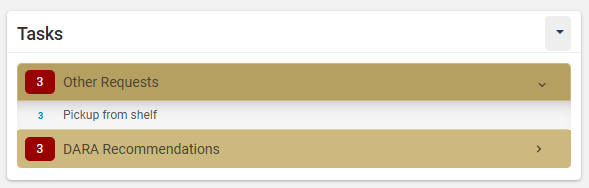 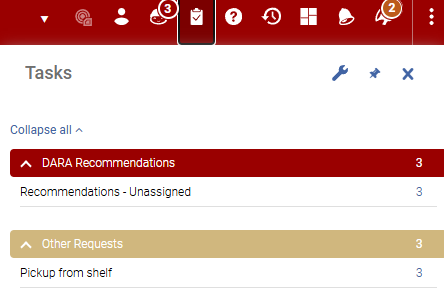 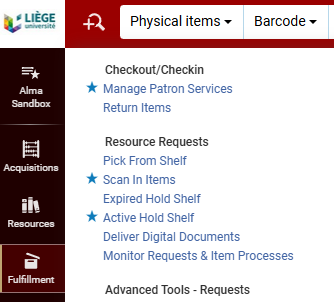 62
Visualiser les requests > liste
Facettes pour filtrer, menu déroulant pour trier
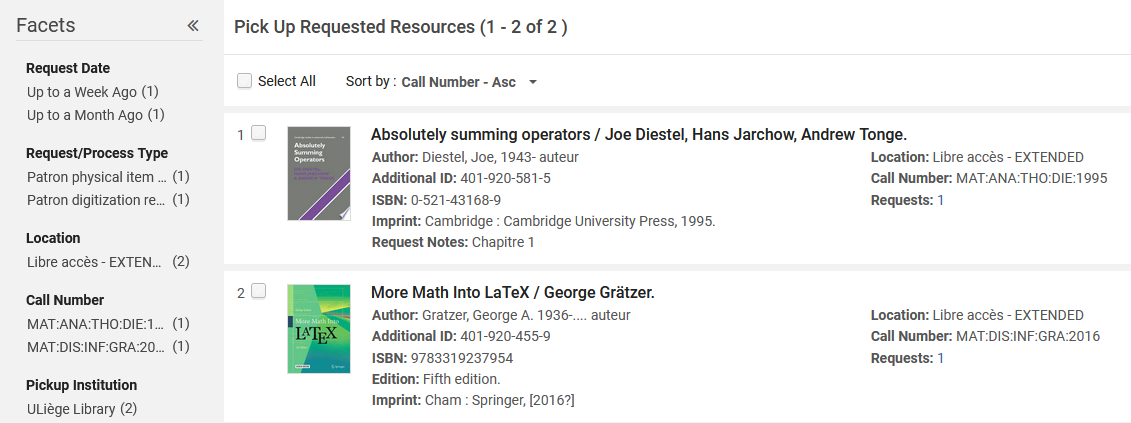 63
Traiter une demande de réservation sortante (1)
1) Imprimer le bordereau (Print slip)
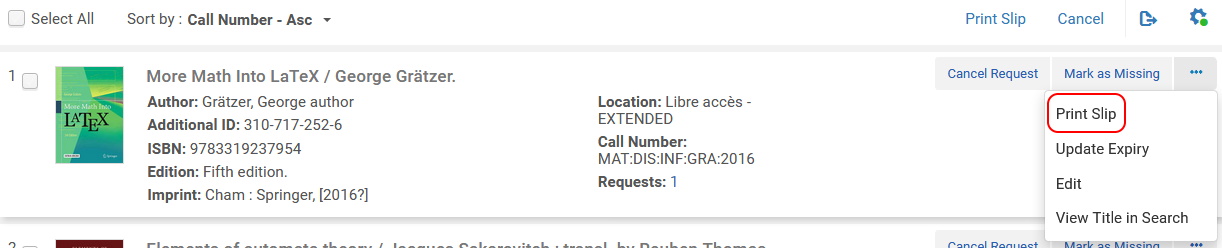 64
Traiter une demande de réservation sortante (2)
2) Aller chercher le document en rayon
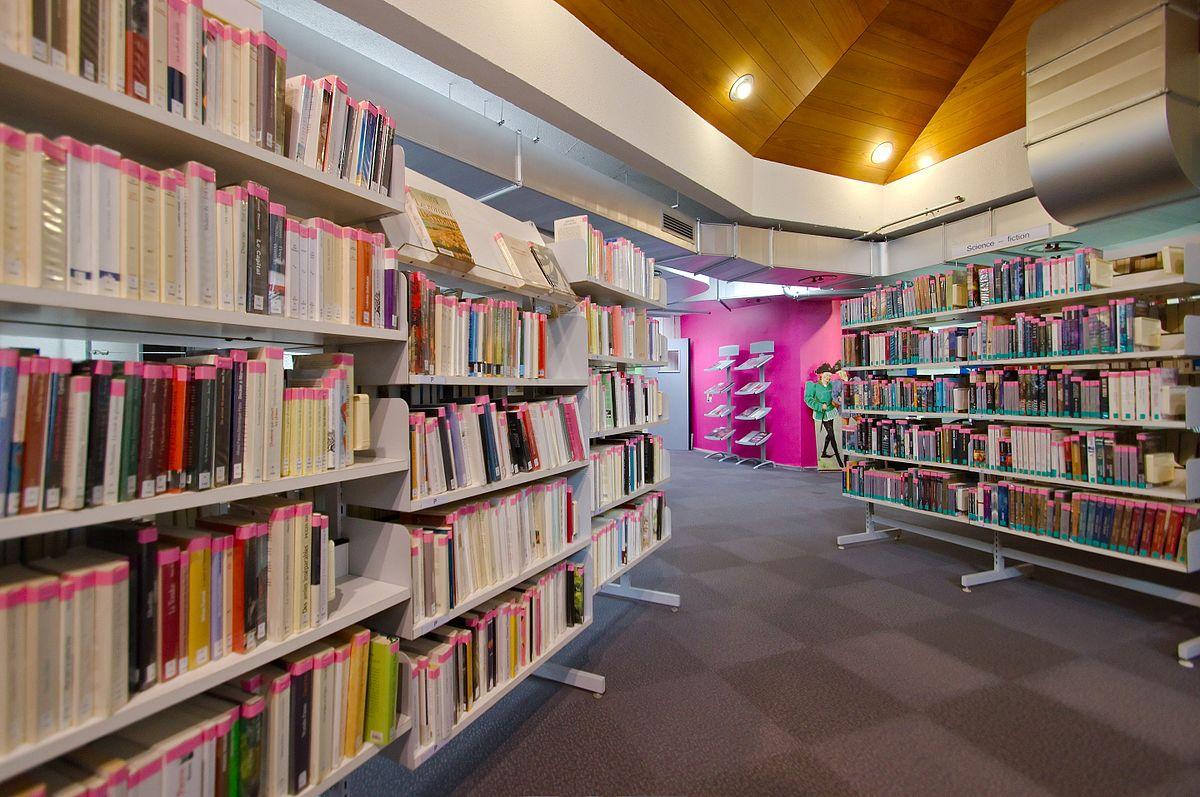 65
Traiter une demande de réservation sortante (3)
3) Via le menu Fulfillment   Scan in items : scanner le code-barres du document
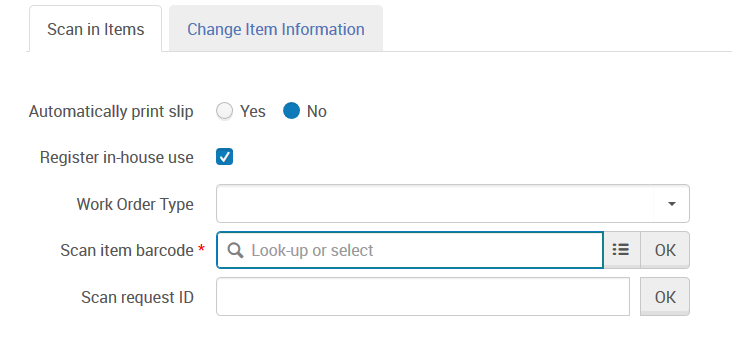 66
Traiter une demande de réservation sortante (4)
4) Mettre l’ouvrage dans l’armoire de réservation (Hold shelf)





ou en transit vers la pick up location
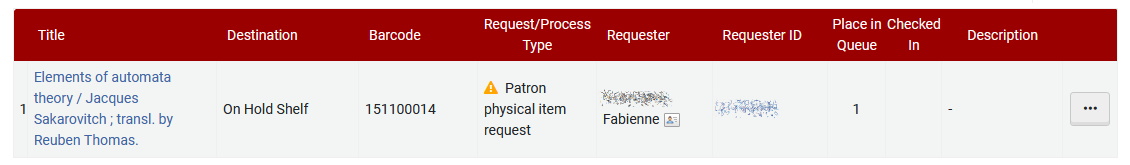 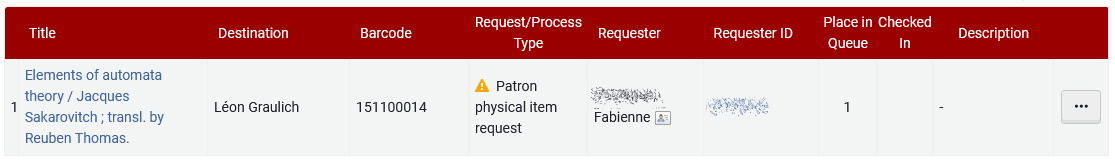 67
Traiter une demande de réservation entrante
Quand un document arrive d’une autre bibliothèque (normalement avec son bordereau), il faut effectuer un Scan in Item et placer le document sur l’armoire de réservation










L’usager reçoit automatiquement un mail lorsque son document est en Hold shelf
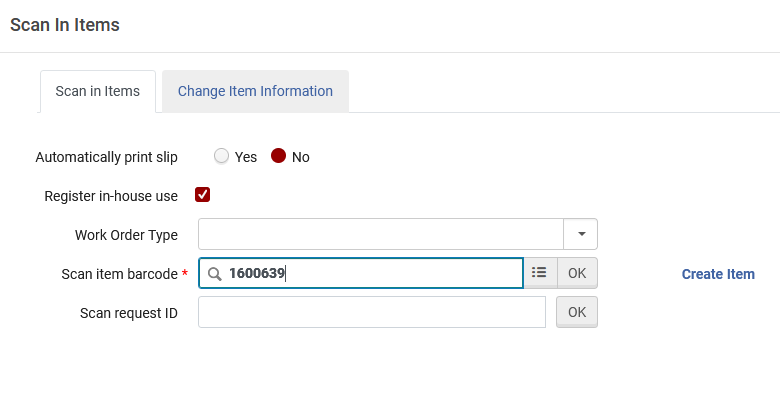 68
Comment voyagent les documents?
Par courrier interne
		Pick up Location X  Pick up Location Y (sauf Arlon)

Par courrier externe (= bpost)
		Pick up Location X  Arlon (frais à charge de la bibliothèque et non du lecteur !)
69
Traiter une demande de numérisation (1)
1) Imprimer le bordereau (Print slip)






2) Numériser l’article ou le chapitre ; enregistrer le fichier sur l’ordinateur
3) Sur le bordereau, copier l’identifiant de la demande
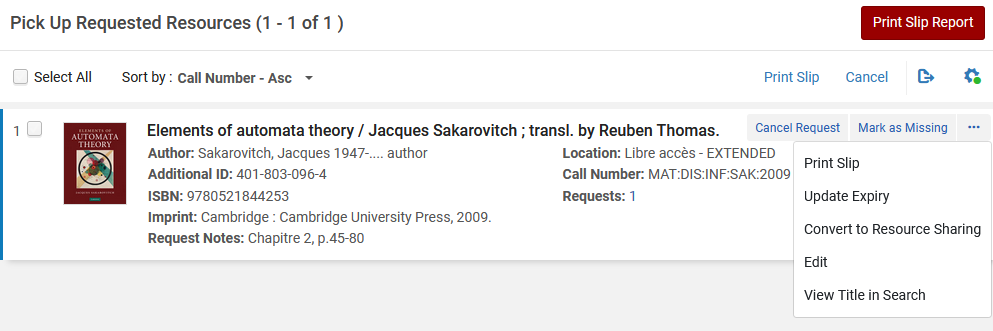 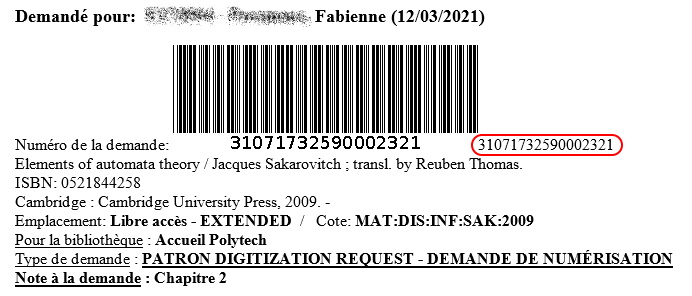 70
Traiter une demande de numérisation (2)
4) Dans le menu Fulfillment, sélectionner Deliver Digital Document







5) Dans le champ Scan request ID to upload files, coller l’identifiant de la demande
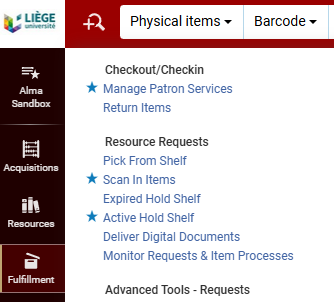 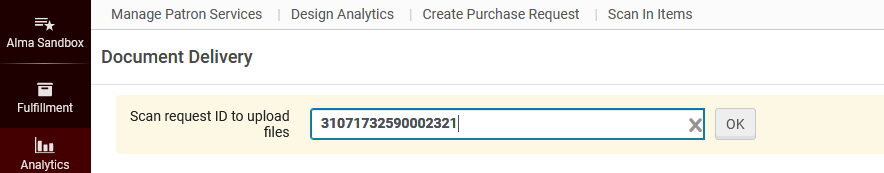 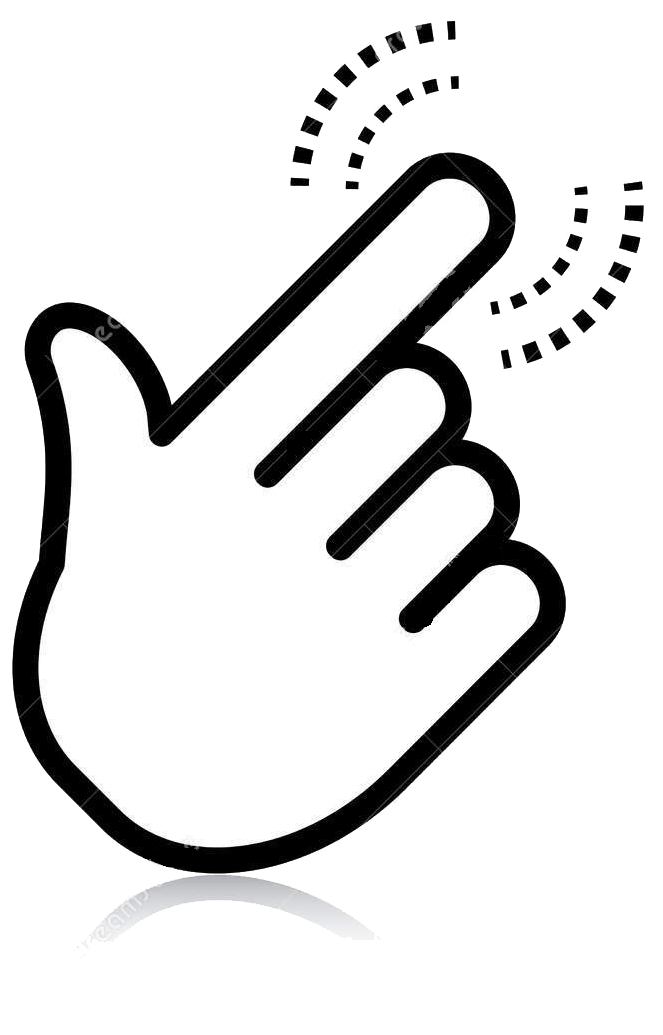 71
Traiter une demande de numérisation (3)
6) Sélectionner le document sauvegardé en cliquant sur Browse ou réaliser un glisser-déposer
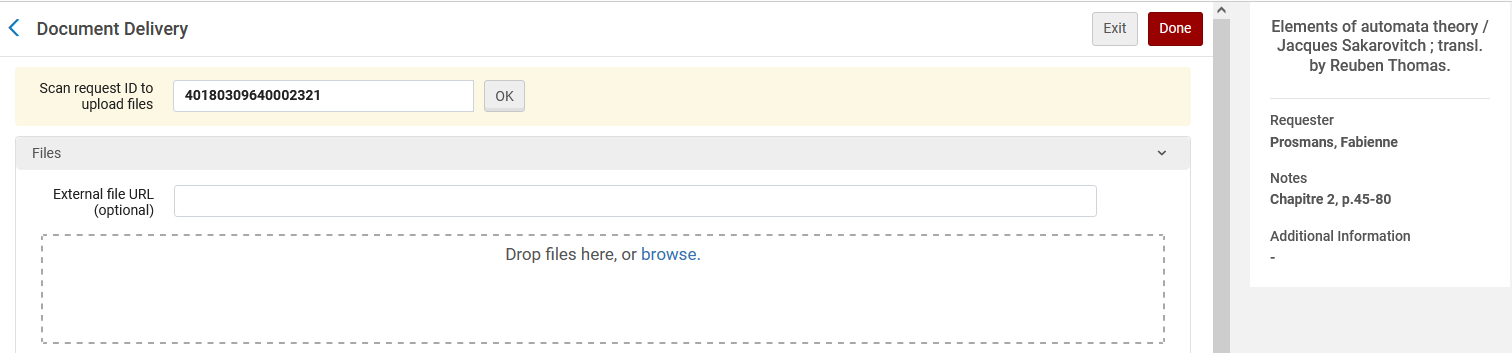 72
Traiter une demande de numérisation (4)
7) Lorsque le chargement est terminé (cf. la mention Uploaded), cliquer sur Done
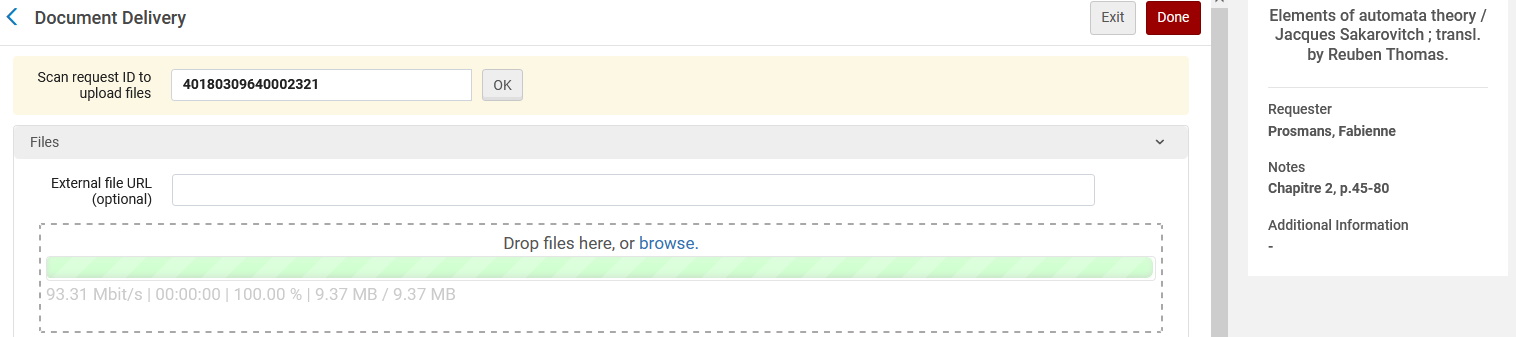 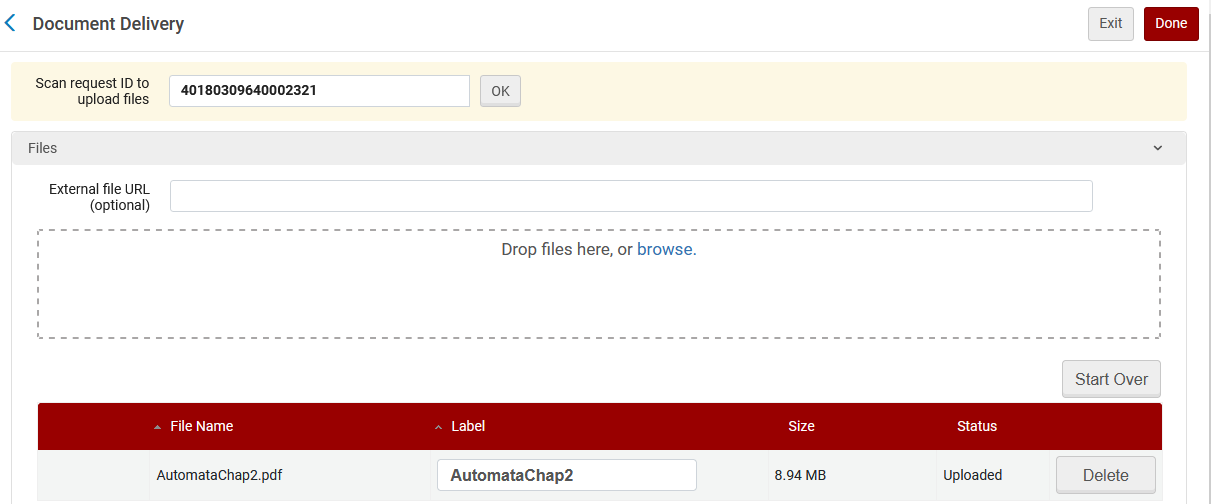 2
1
73
Traiter une demande de numérisation (5)
Remarques :
Si le fichier dépasse 25 MB pour les usagers ULiège ou 17 MB pour le PIB et les usagers BX (cette information figure sur le bordereau), il faut utiliser un service de partage de fichiers
Cas de plusieurs demandes sur le même document : on ne le voit pas directement dans la liste des tâches. Pour les repérer, cliquer sur le nombre dans le champ Requests :
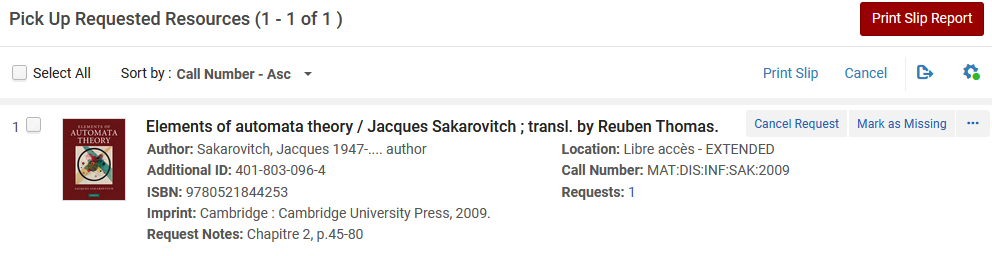 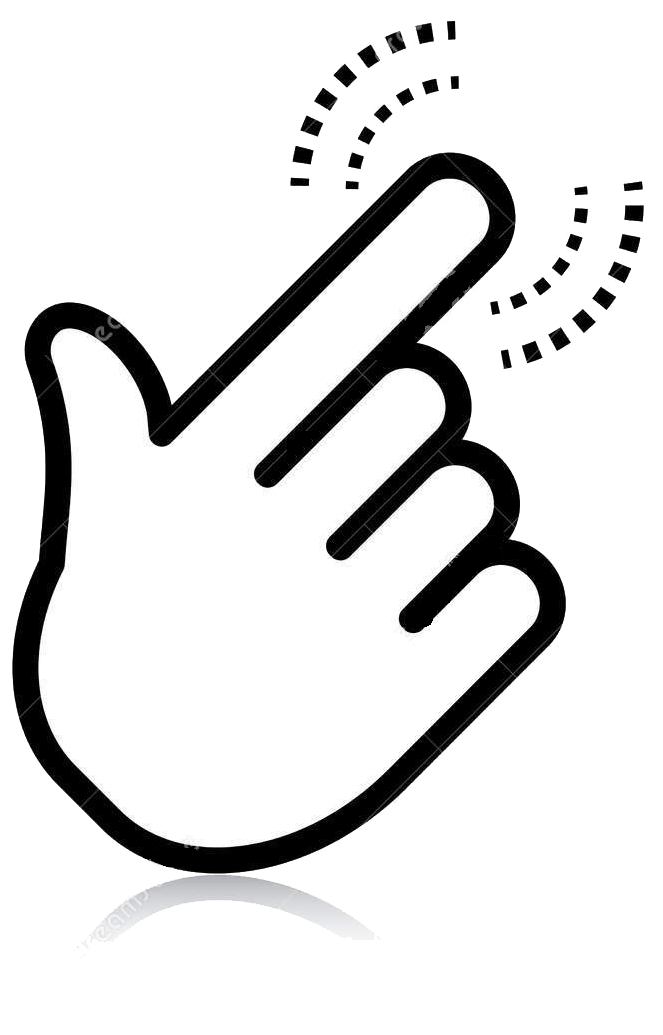 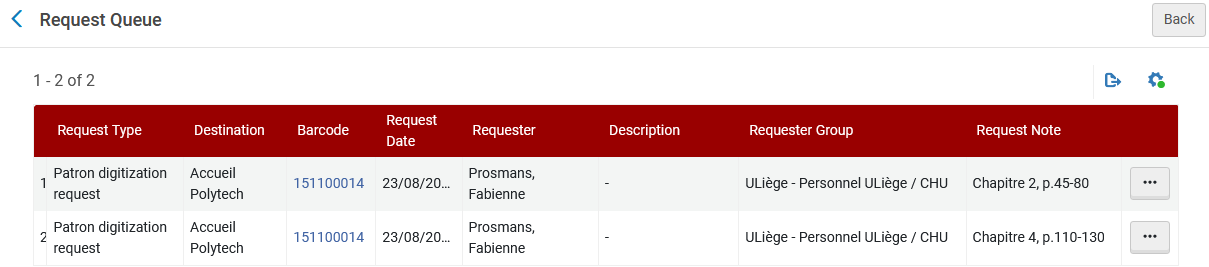 74
Traiter une demande de numérisation (6)
Après avoir traité la première demande, dans le menu Fulfillment, sélectionner Monitor Requests & Item Processes 





Repérer les autres demandes en faisant par exemple une recherche sur le titre et copier l’identifiant de la demande
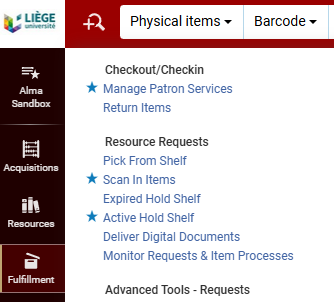 1
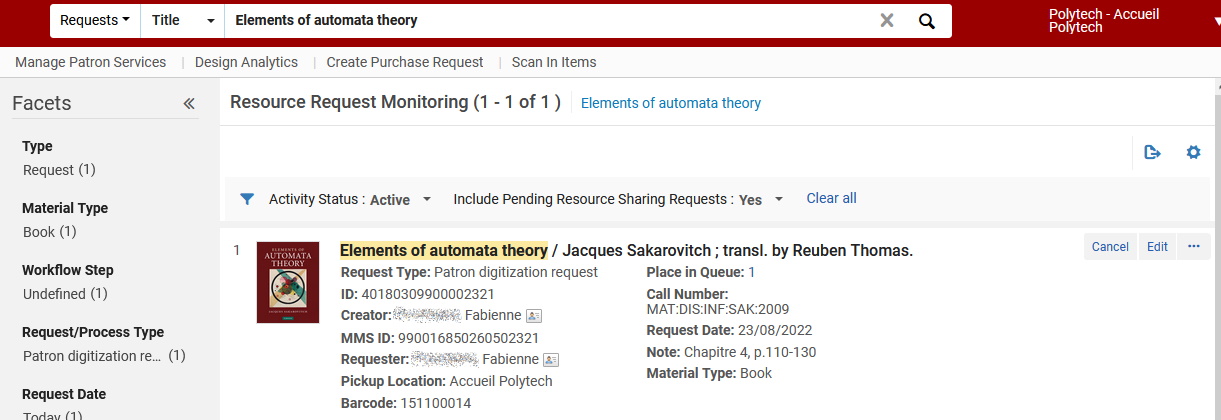 2
75
Cas particuliers : demandes de prêt interbibliothèques (PIB)
Code-barres d’un document provenant d’une autre institution dans le cadre du PIB (Borrowing request)
Le code-barres commencera toujours par RS (pour Resource Sharing)
Il sera à scanner sur le bordereau de transit qui accompagnera le document :
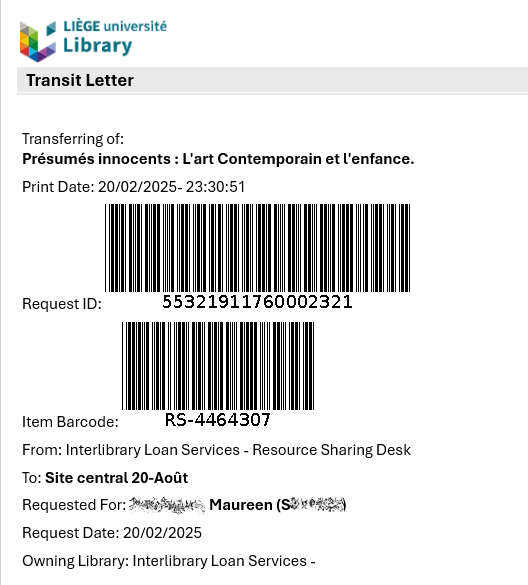 76
Cas particuliers : demandes de prêt interbibliothèques (PIB)
Cas d’une Physical Request pour une demande de PIB (lending request)
La demande est créée par un gestionnaire du PIB
Exemple de bordereau






Traiter la demande comme une Patron Physical Item Request
Envoyer le document au service de PIB :
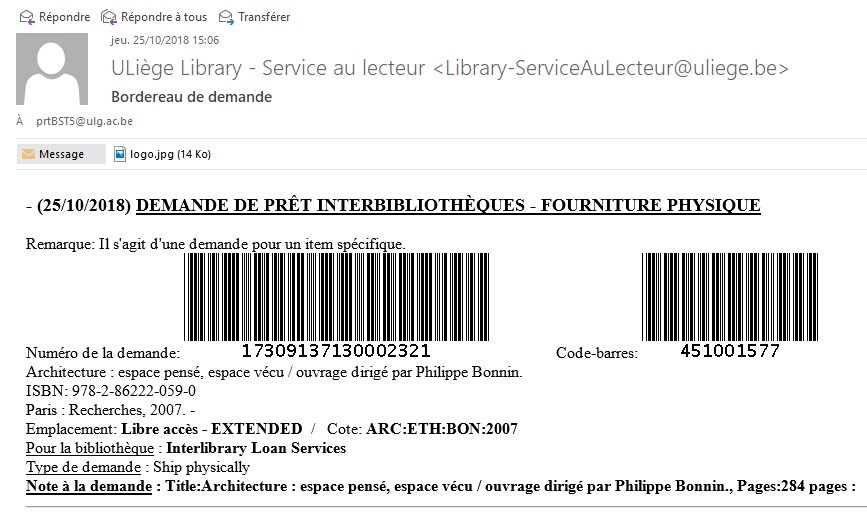 ULiège Library | Santé - CHUService PIB
Quartier Hôpital
Avenue de l’Hôpital, 114000 Liège
Bât. B34
77
Cas particuliers : demandes de prêt interbibliothèques (PIB)
Cas d’une Digitization Request pour une demande de PIB (lending request)
La demande est créée par un gestionnaire du PIB
Exemple de bordereau









Traiter la demande comme une Patron Digitization Request
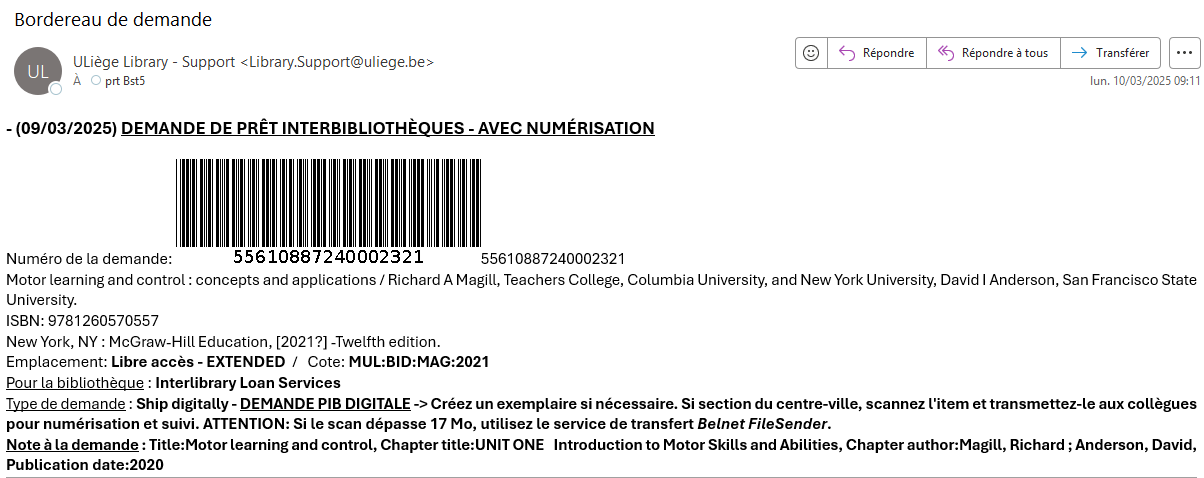 78
Introduction généraleNavigation dans AlmaFiche d’un lecteurPrêtsRetours
RequestsAmendes et fraisPersonnalisation de l’affichage
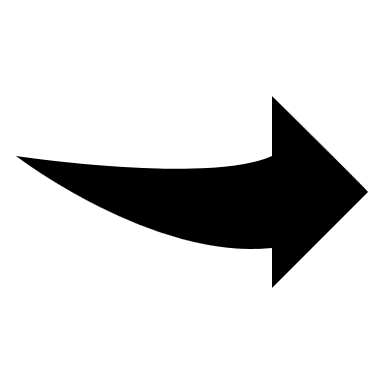 79
Manage Patron Services > Menu latéral > Fines and Fees
Visualisation des amendes liées à l’usager. Un CDOL peut visualiser, ajouter et supprimer des amendes ou des frais.
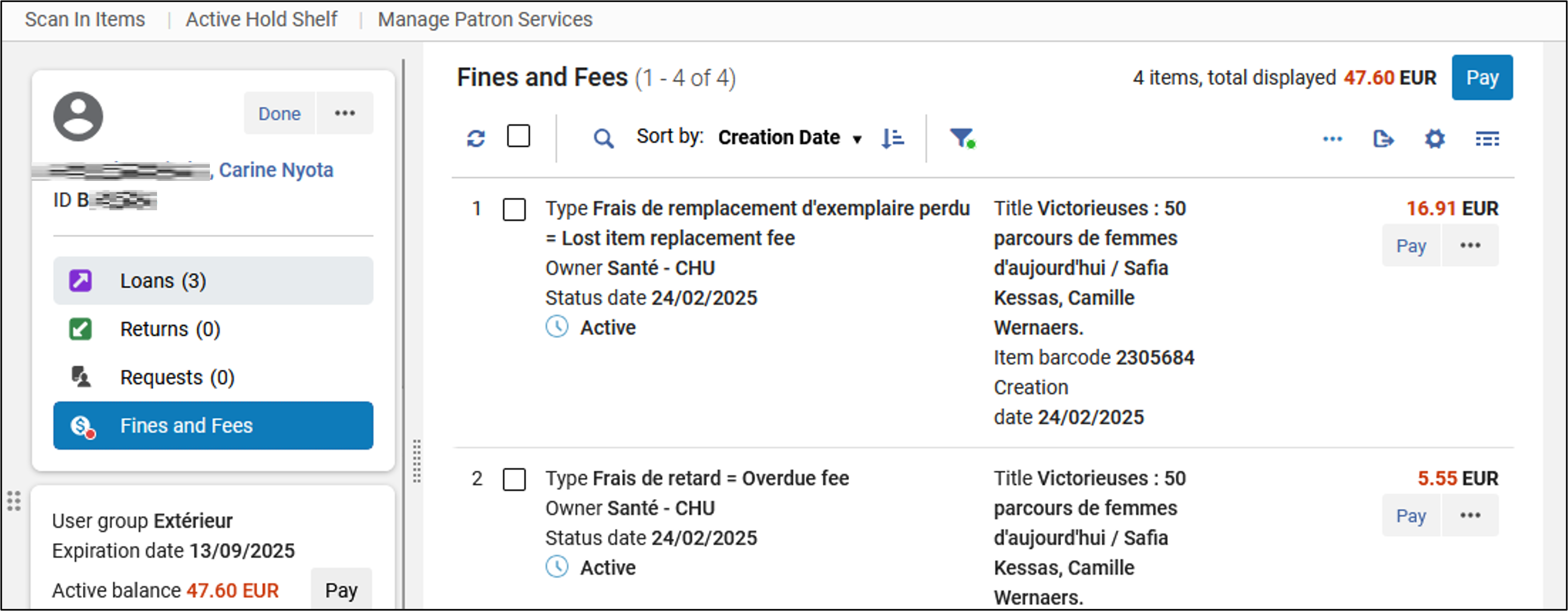 80
Frais > Active Balance
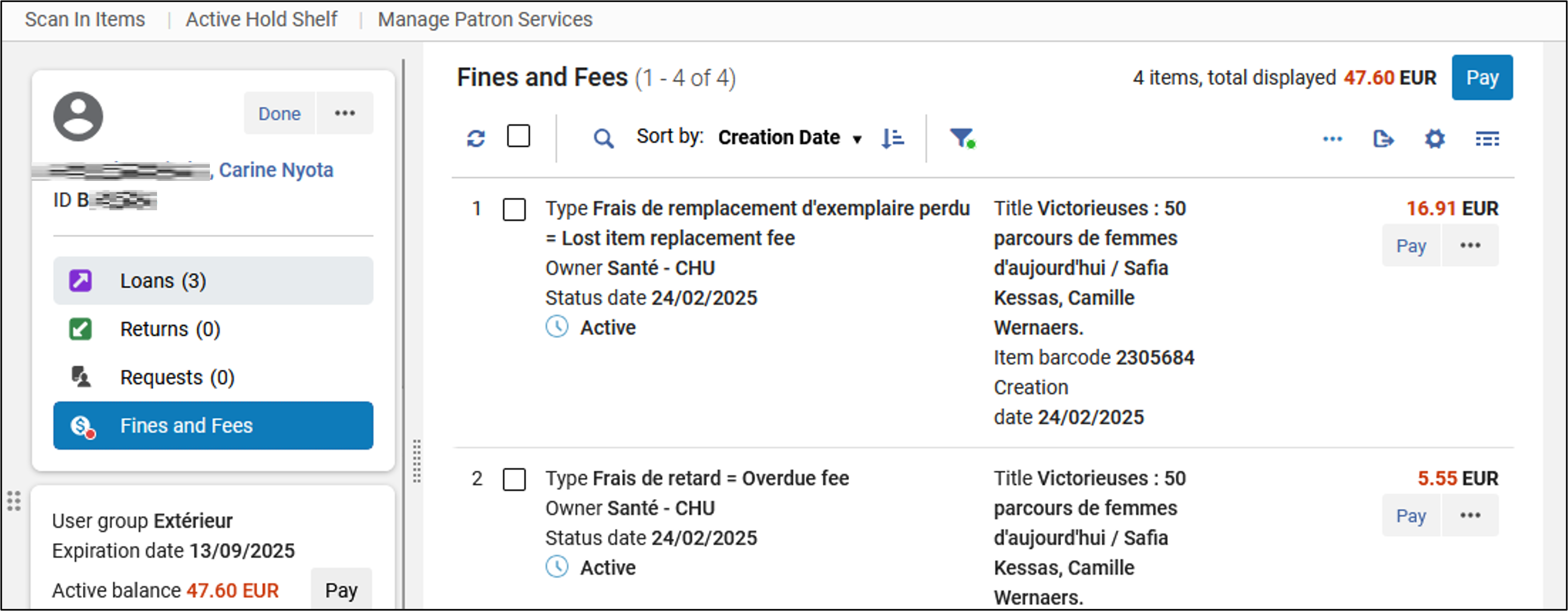 L’active balance comptabilise uniquement :
Les frais de retard pour les ouvrages déjà rentrés (uniquement pour les usagers extérieurs)
Les frais de remplacement pour les ouvrages Lost
D’autres frais (carte de photocopie, frais de PIB, etc.)
Les documents en retard et non rentrés (statut de prêt Normal ou Renewed) ne sont pas comptabilisés dans l’active balance. Ces amendes seront ajoutées à l’active balance quand ils seront rentrés ou considérés comme lost.
81
Frais > Percevoir des frais
Encaisser des frais : à partir de la liste des frais 
Attention : se localiser sur le Circulation Desk de l’implantation qui va encaisser les frais.
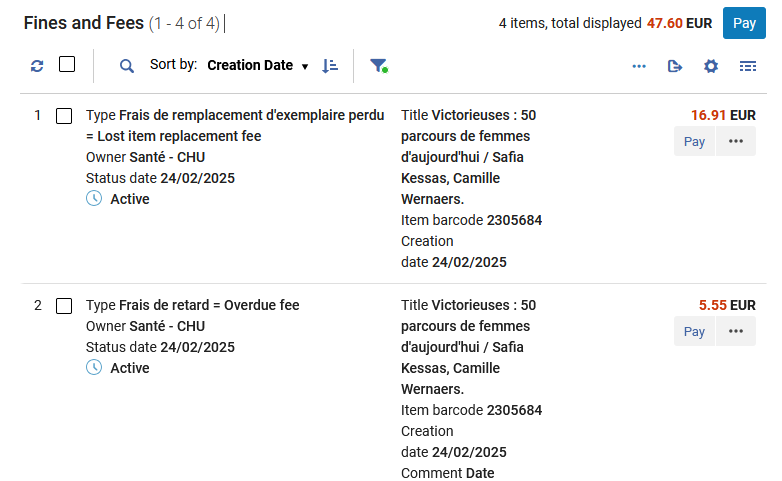 Totalité des frais
Un frais spécifique
82
Frais > Percevoir des frais
Encaisser plusieurs frais spécifiques : à partir de la liste des frais
2
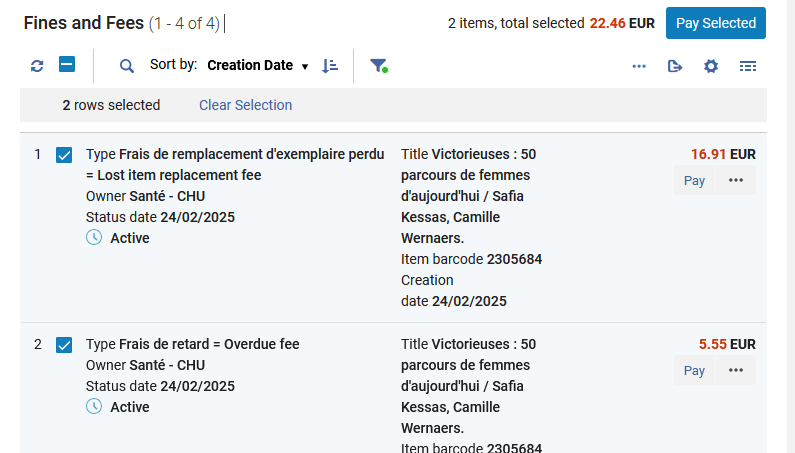 1
83
Frais > Percevoir des frais
Encaisser des frais : à partir du menu latéral (ne permet pas de sélectionner des frais spécifiques)
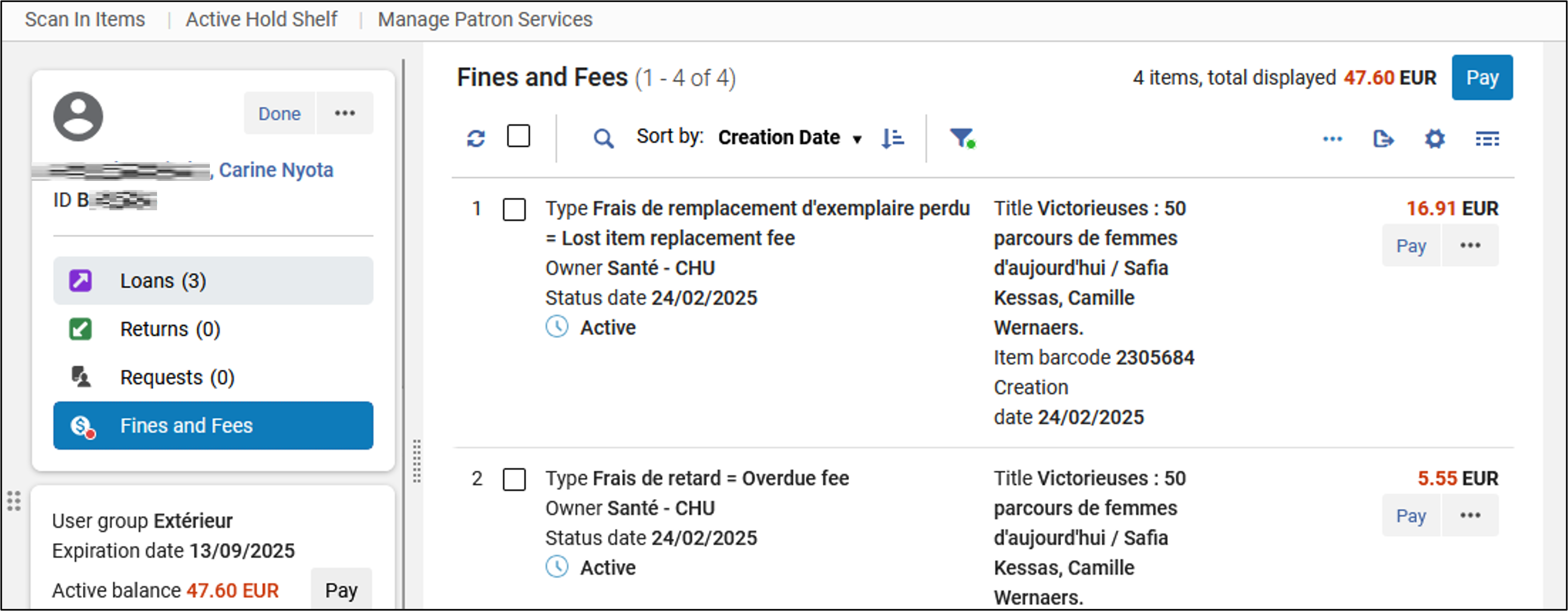 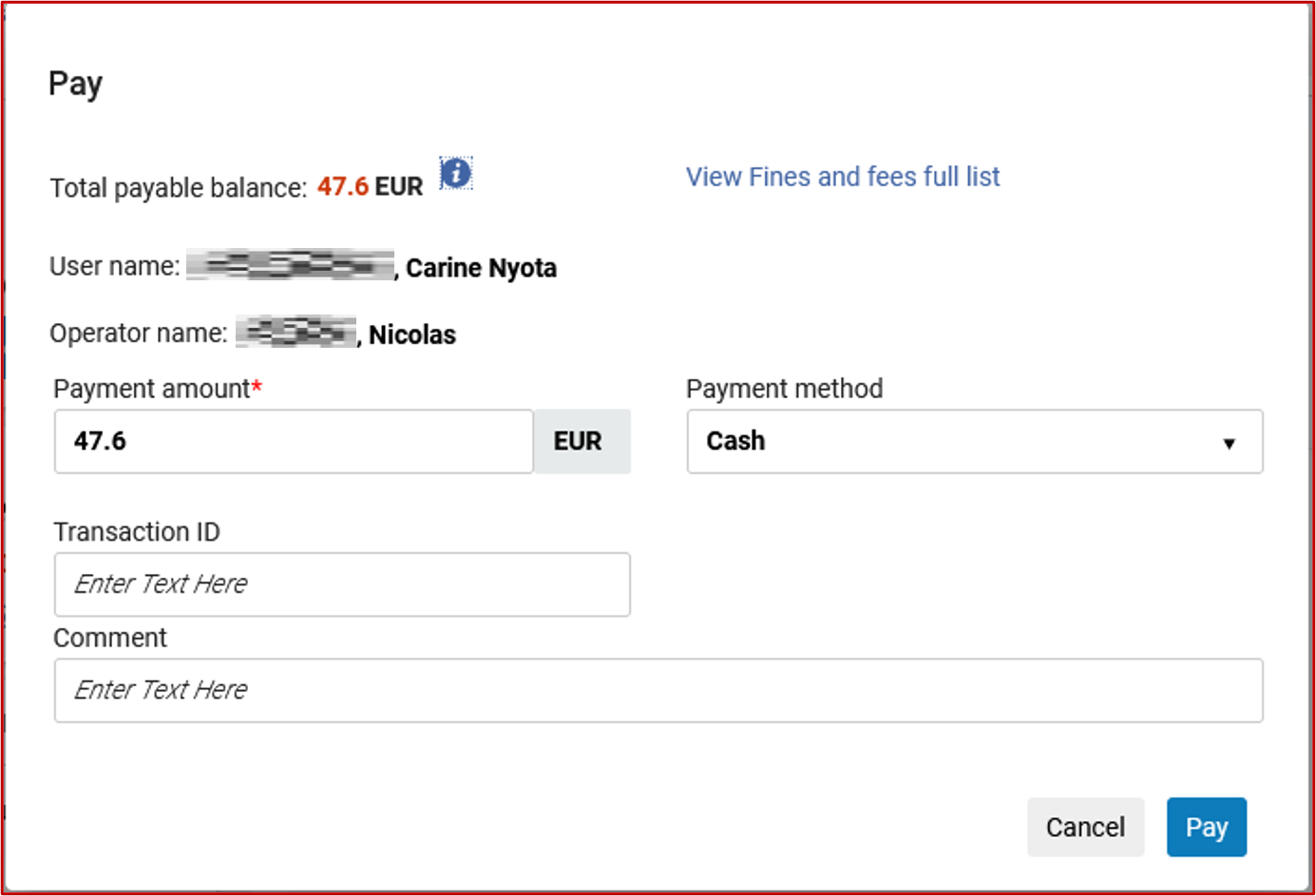 84
Frais > Percevoir des frais
Choisir la méthode de paiement (Cash ou Payconiq) et cliquer sur Pay pour confirmer le paiement partiel ou total de l’Active Balance
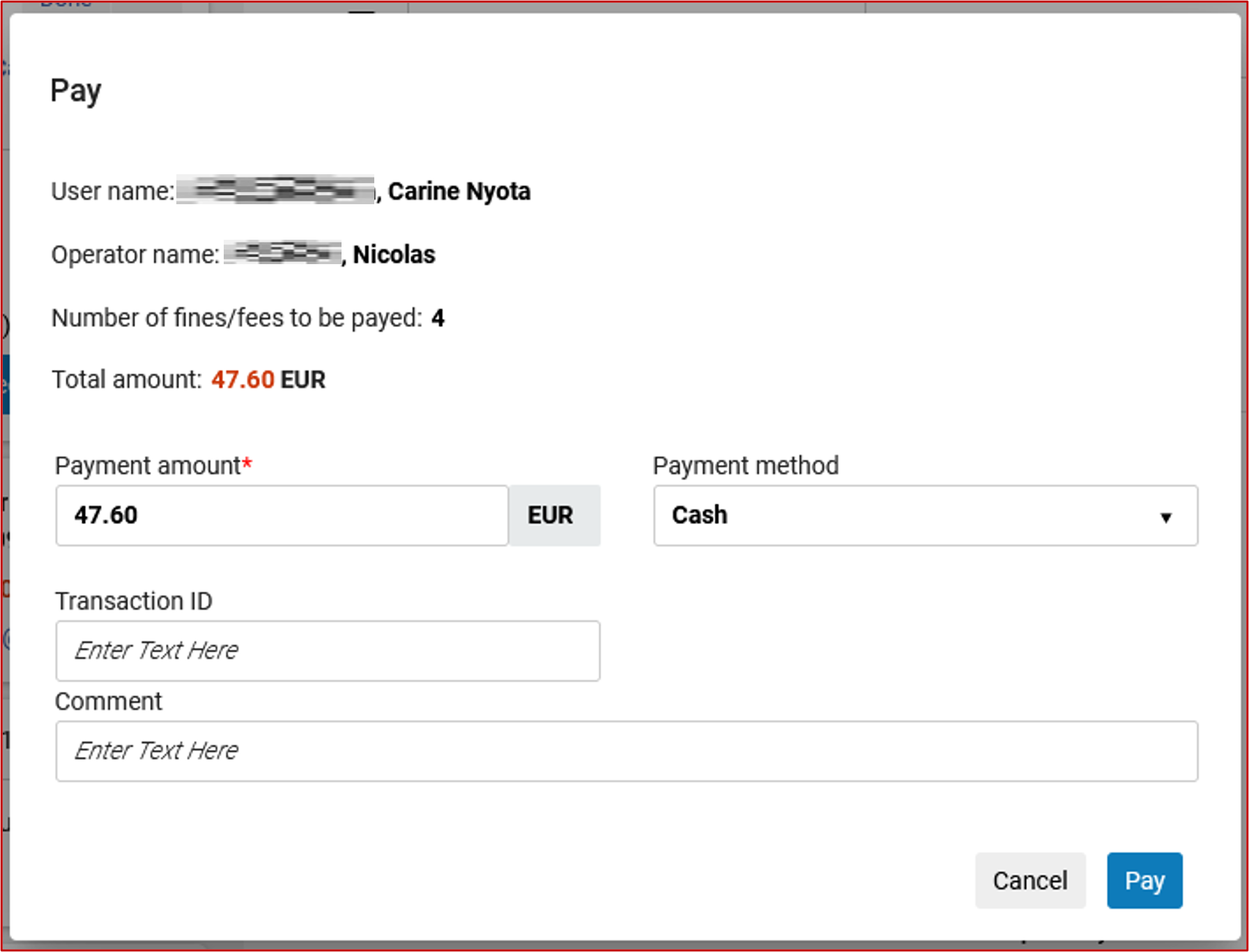 85
Ajouter une amende ou des frais
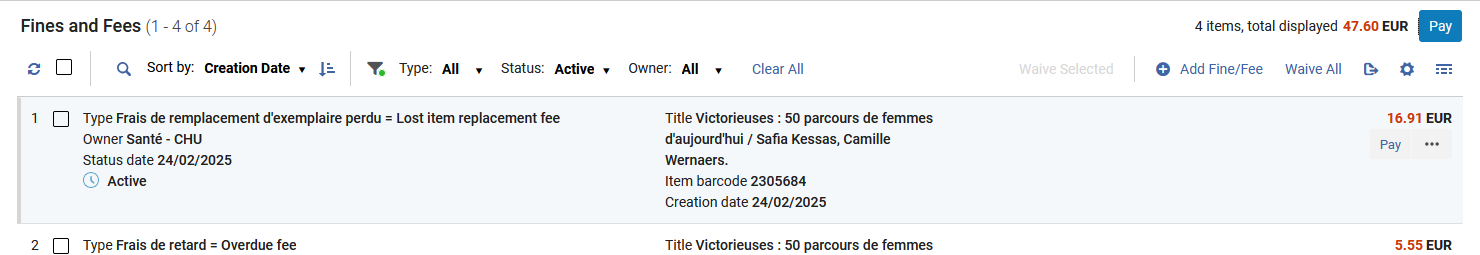 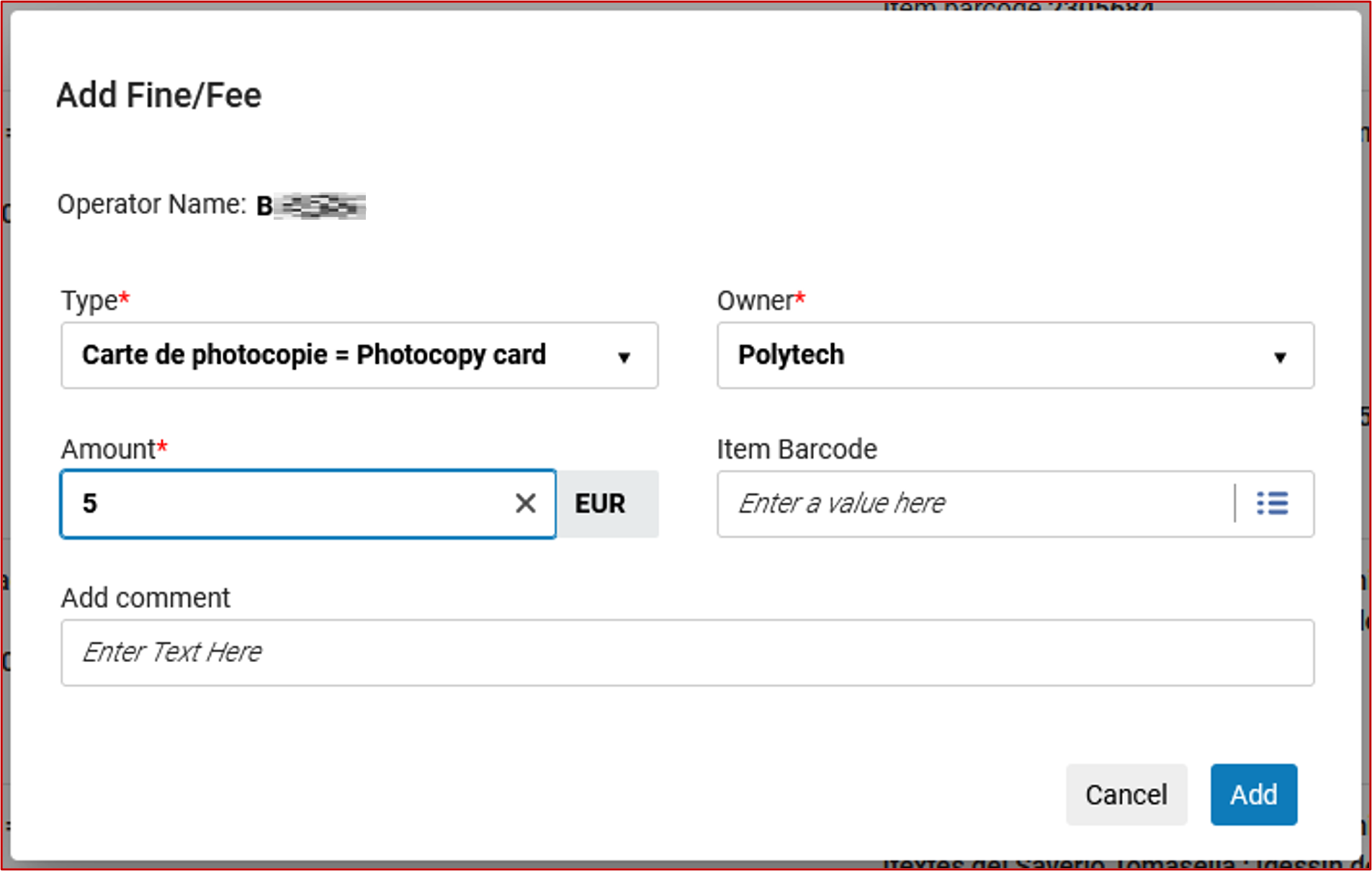 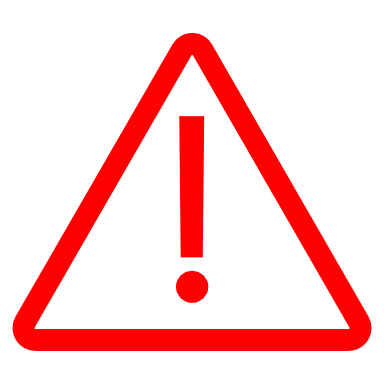 La transaction Crédit n’est à n’utiliser que pour des rectifications d'erreur de paiement (Payconiq).
86
Annuler une amende ou des frais
Cocher une ou plusieurs amendes > Waive Selected ou Waive All
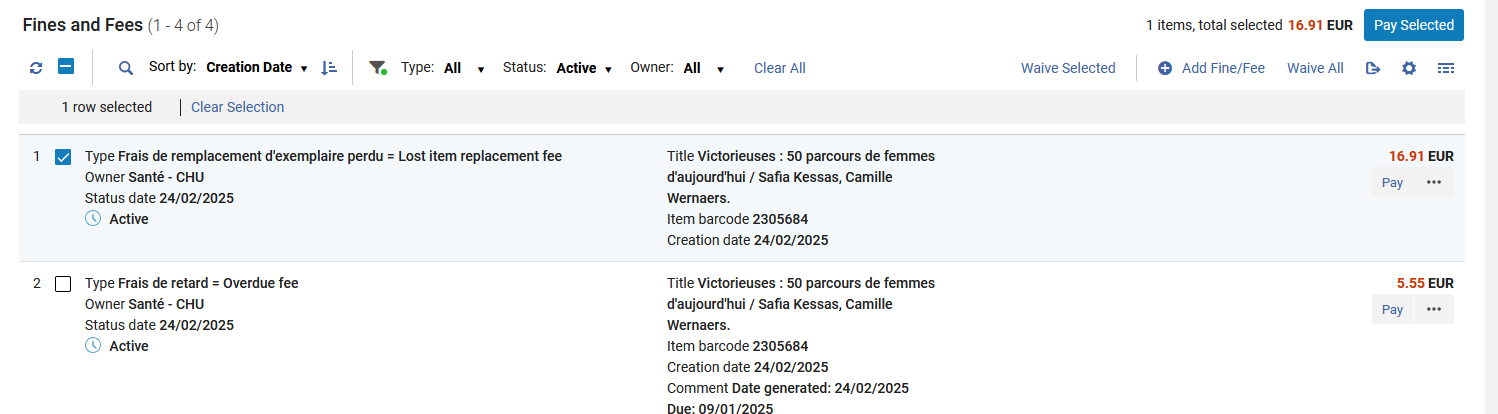 87
Introduction généraleNavigation dans AlmaFiche d’un lecteurPrêtsRetours
RequestsAmendes et fraisPersonnalisation de l’affichage
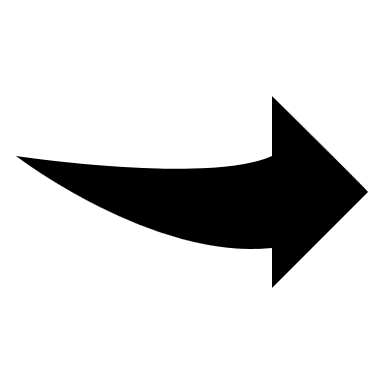 88
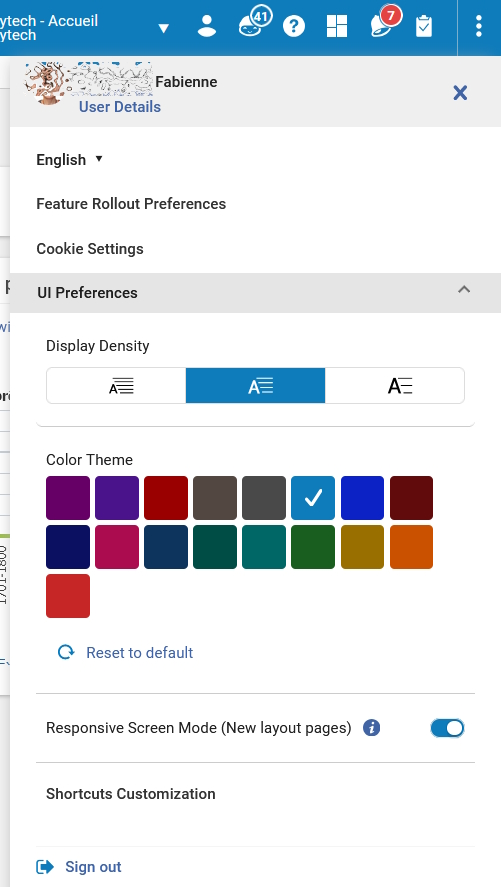 User details
User Details : accès à sa propre fiche lecteur

Préférer l’anglais comme langue de l’interface

Feature Rollout Configuration : permet de choisir d’utiliser une nouvelle fonctionnalité avant son déploiement définitif

UI preferences : permet de modifier la taille de la police ou la couleur de l’interface

Shorcuts customization : pour visualiser et activer/désactiver les raccourcis clavier
89
Deux types de vue de la page Manage Patron Services
La vue par notice






La vue tableau
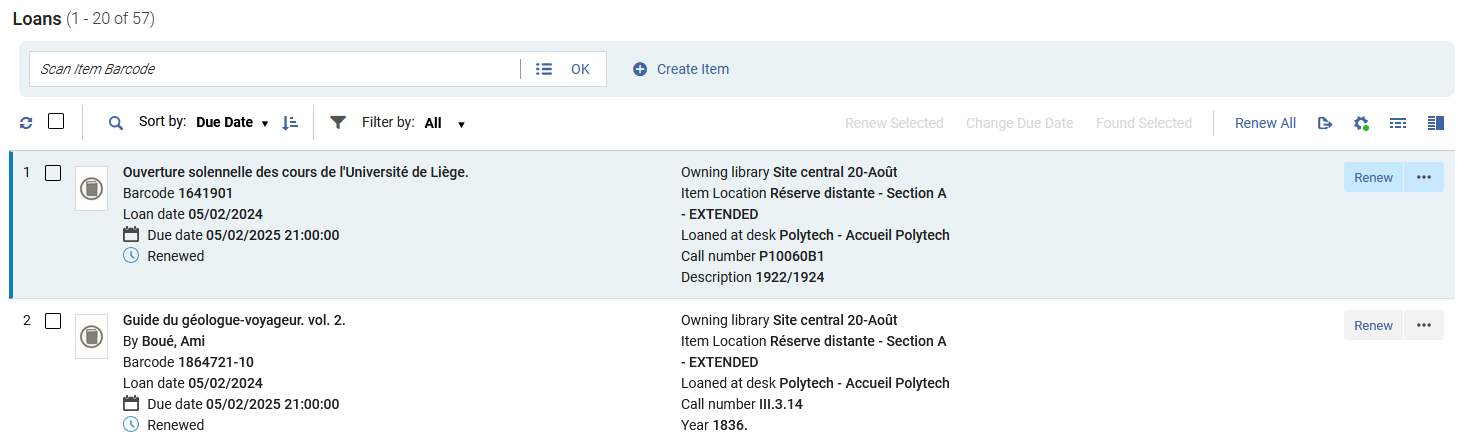 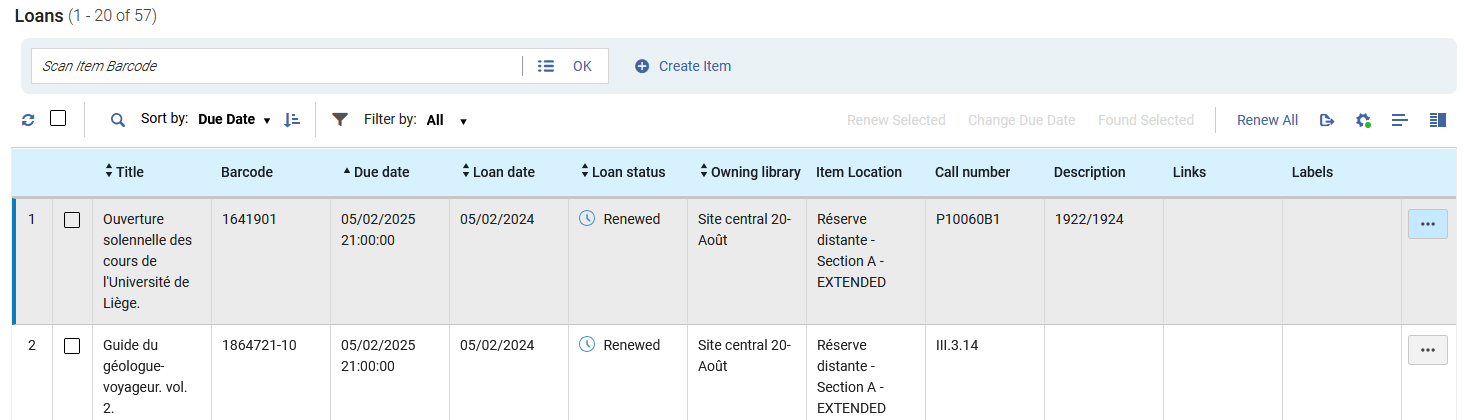 90
Deux types de vue de la page Manage Patron Services
On passe d’une vue à l’autre en cliquant sur les icônes :
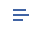 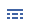 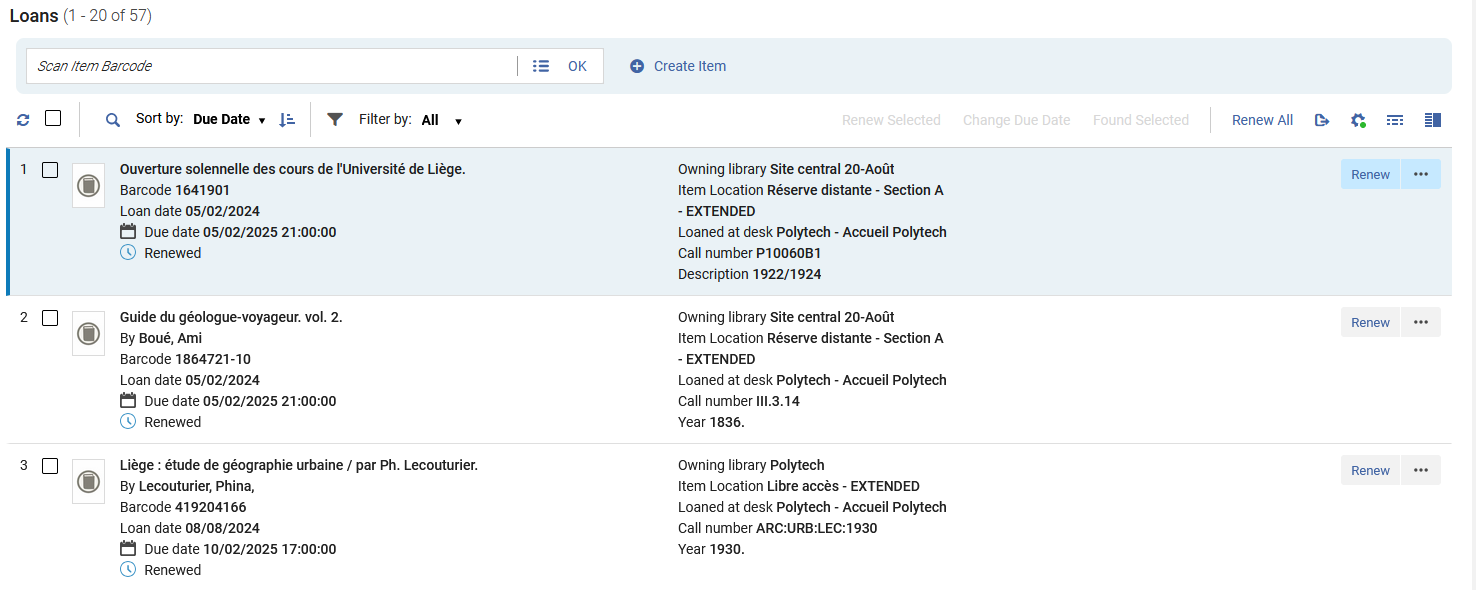 91
Deux types d’affichage par vue
Vue par notice
Affichage liste





Affichage scindé
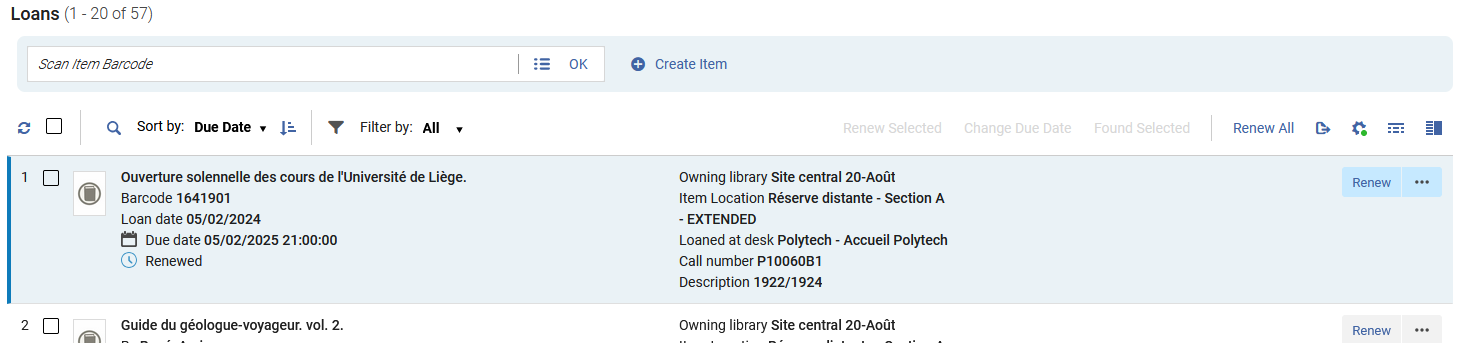 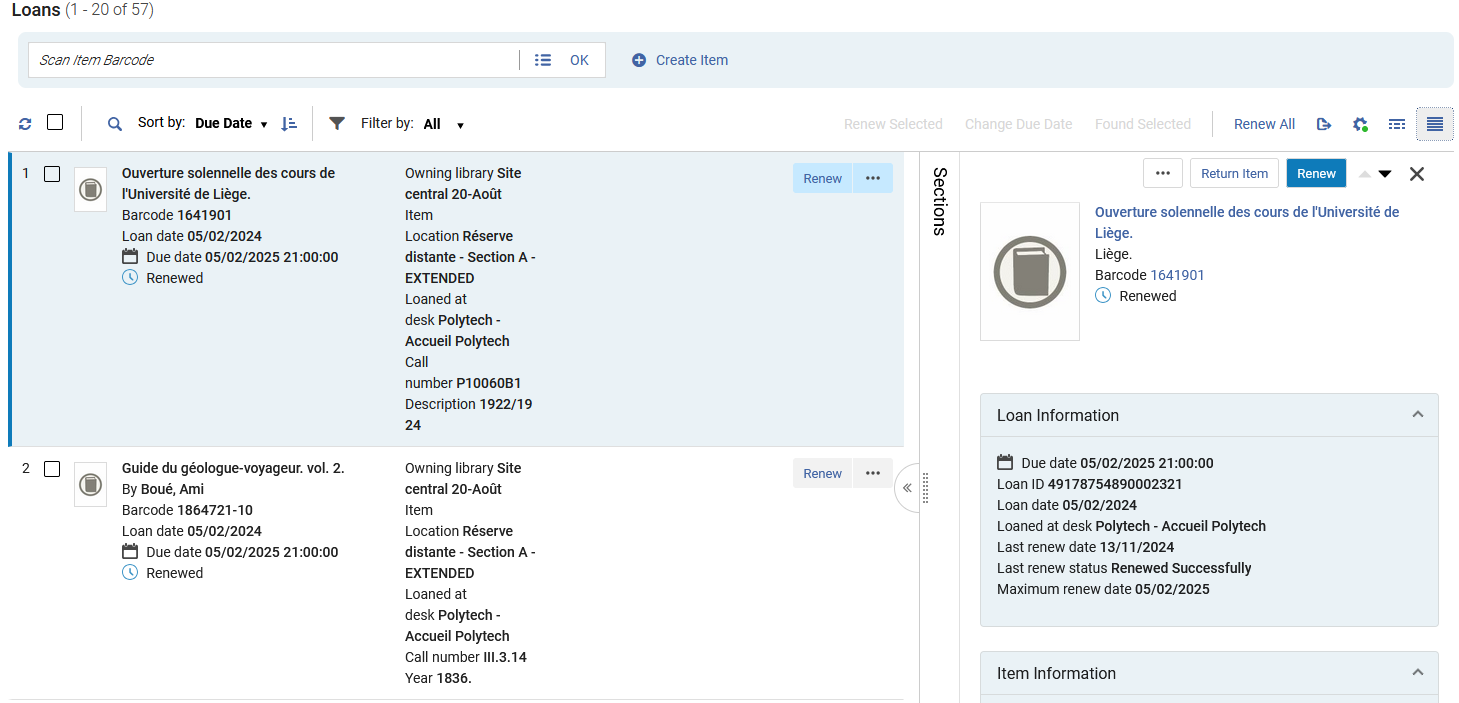 92
Deux types d’affichage par vue
Vue tableau
Affichage liste





Affichage scindé
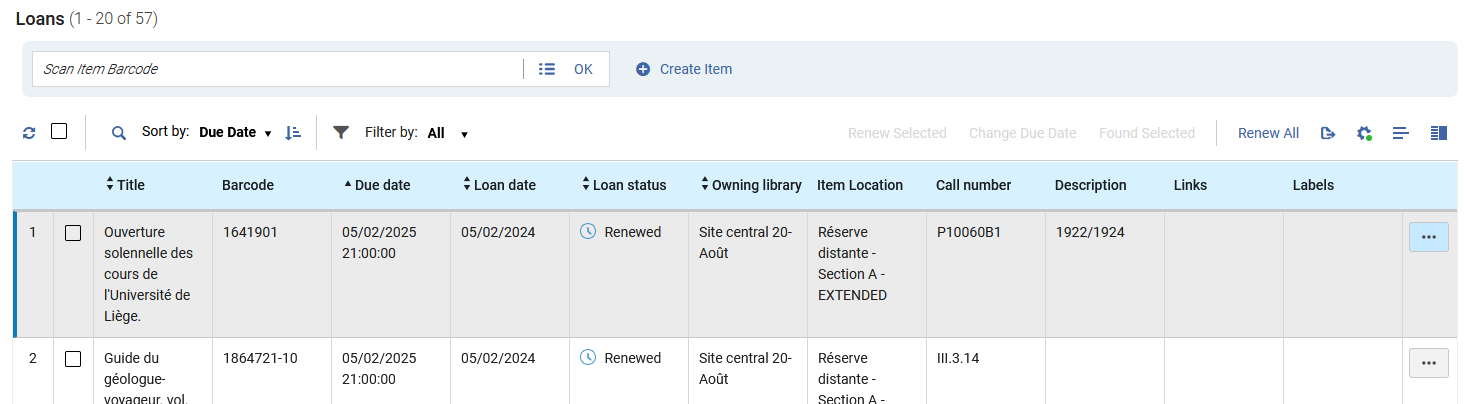 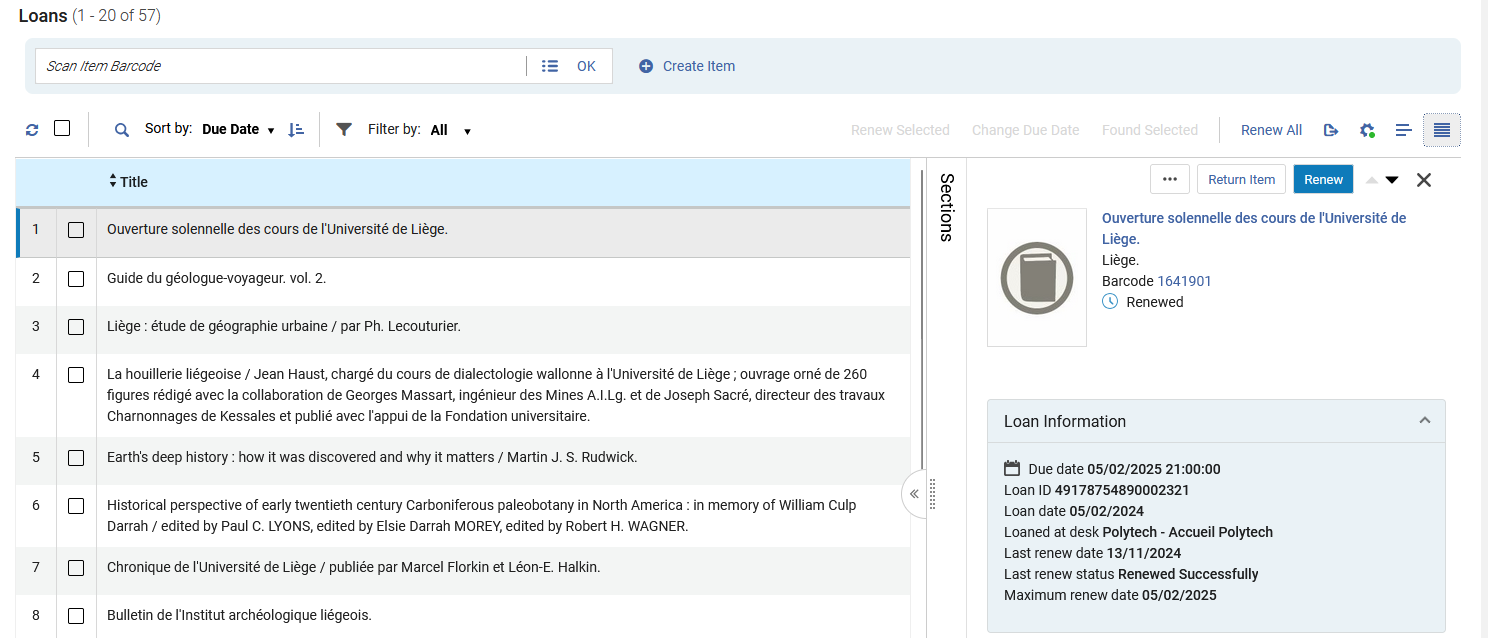 93
Deux types d’affichage par vue
On passe d’un affichage à l’autre en cliquant sur les icônes :
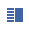 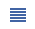 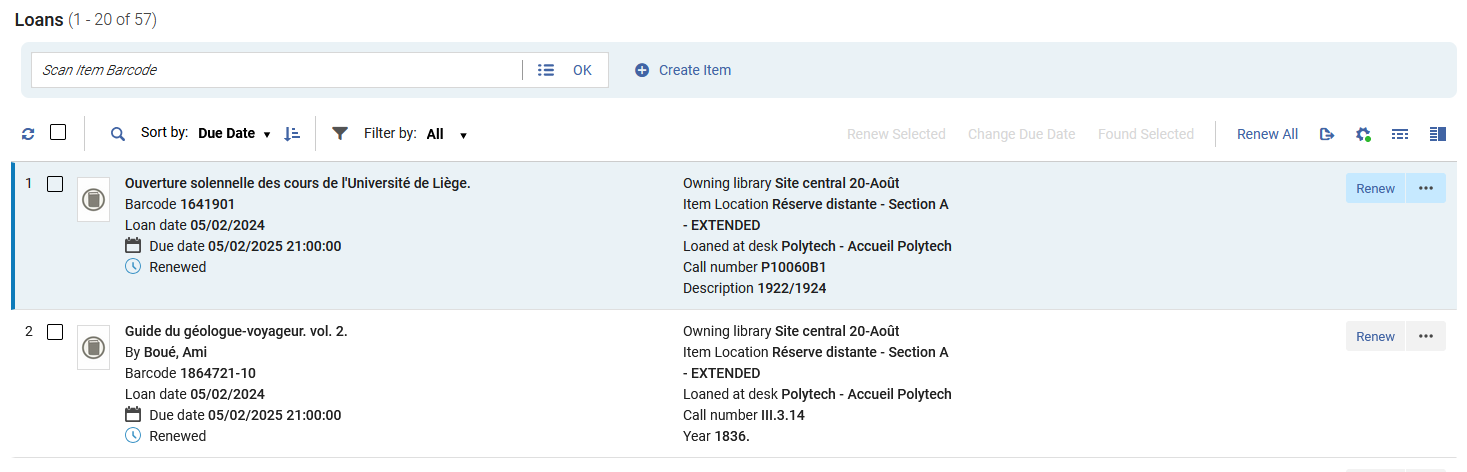 94
L’affichage liste
Cliquer sur une ligne pour obtenir les détails en plein écran
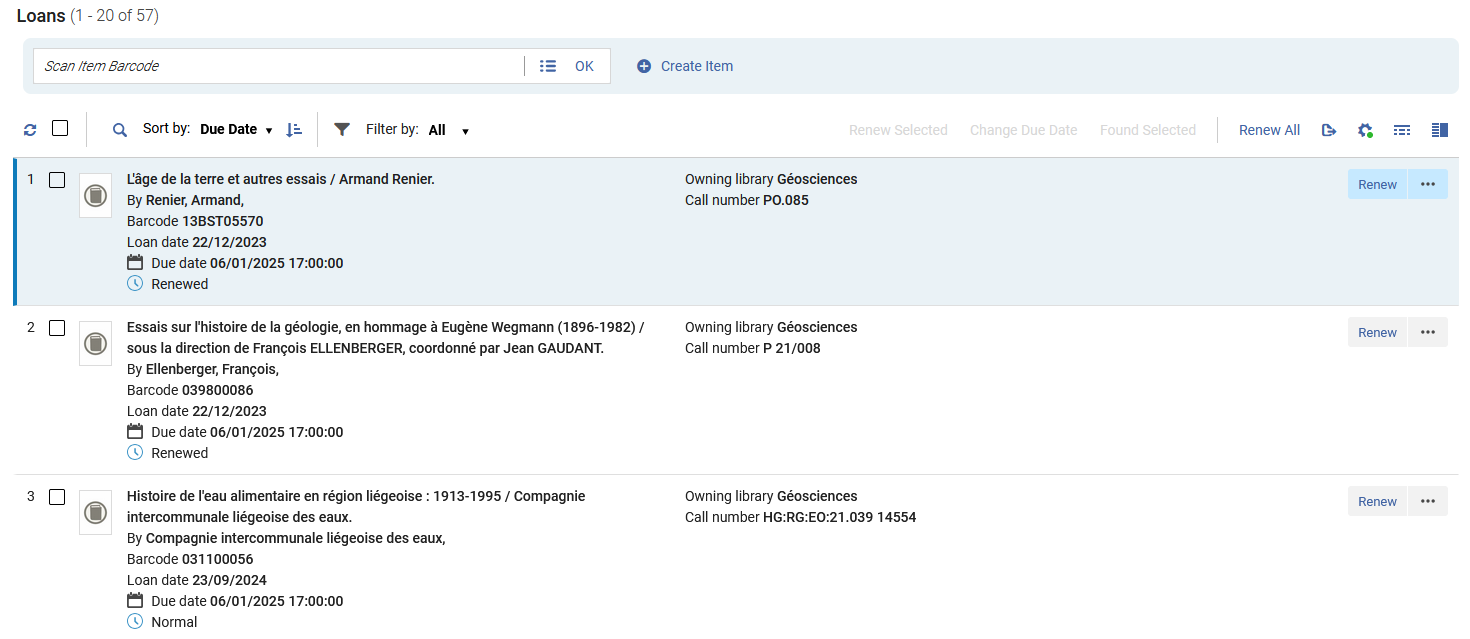 95
L’affichage liste
Détail d’un prêt à partir de l’affichage liste :
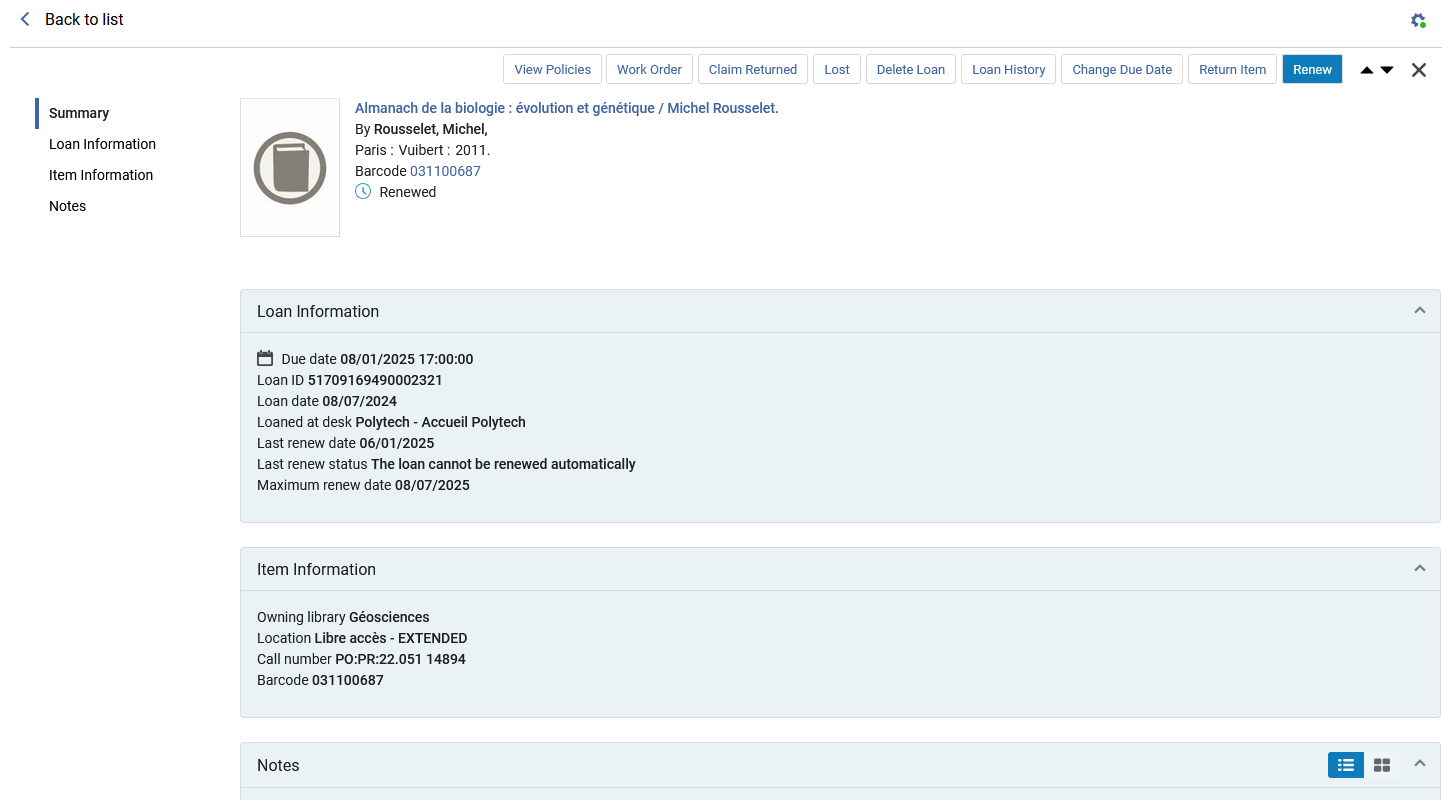 96
L’affichage scindé
Cliquer sur        pour afficher le panneau de droite en plein écran:
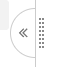 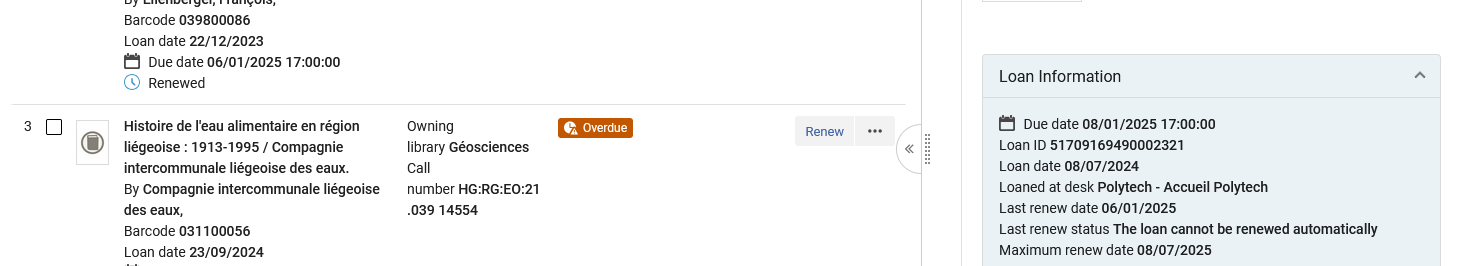 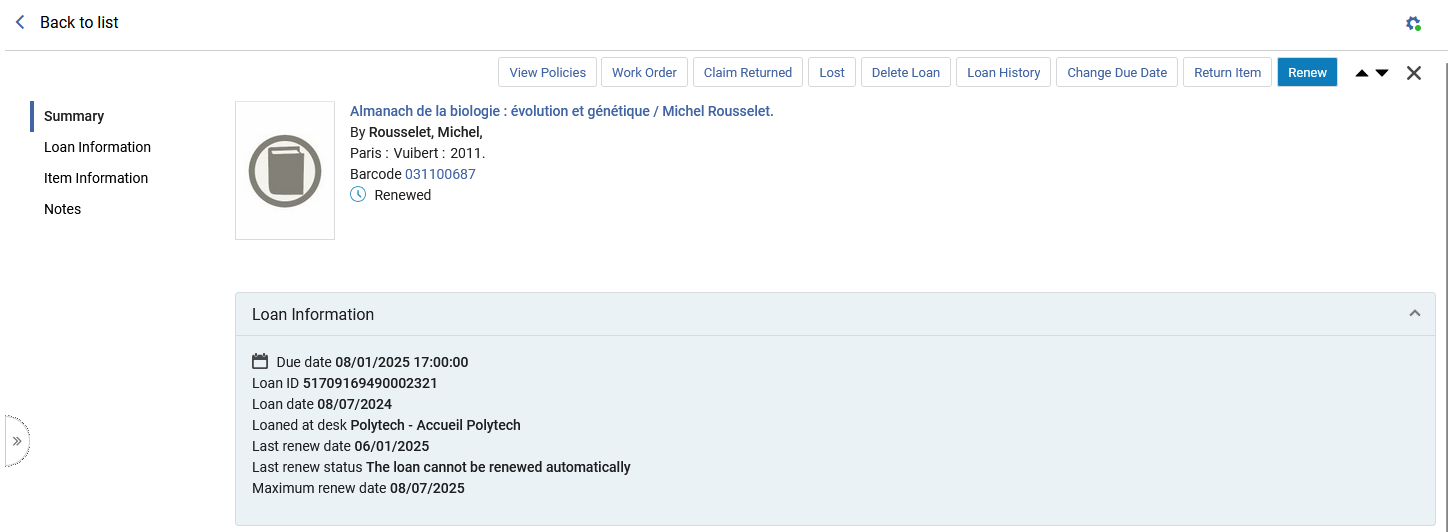 97
Alerte sonore
Alerte sonore en cas de blocage au moment de faire un prêt ou un retour :








Chaque utilisateur d’Alma peut désactiver le son en cliquant sur l’icône
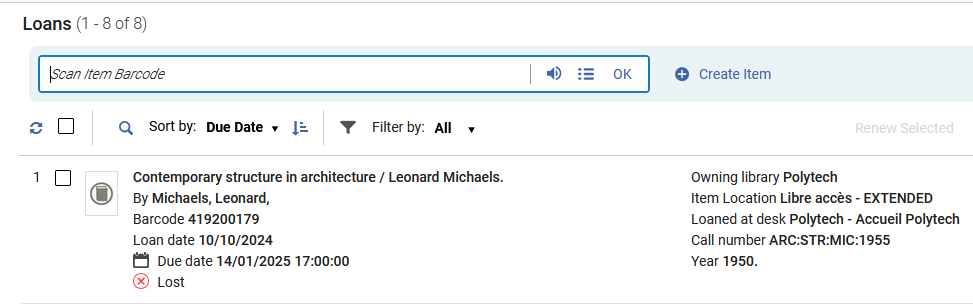 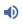 98
Merci de votre attention !Vous avez des questions?
99